VIVEM111 Váltakozó áramú rendszerek I. (3+0+0 f 4k) 2013készítetteDr.Berta István egyetemi tanár és     Dr Szedenik Norbert egyetemi docensDr. Horváth Tibor professzor emeritusz ésDr. Németh Endre egyetemi docenskönyvei és előadásai felhasználásával
Budapesti Műszaki és Gazdaságtudományi EgyetemVillamos Energetika Tanszék
NF – I. – II. – III.
I.   A villamos erőterek jellemzői. Energia és erőhatások     villamos erőterekben. Feszültségeloszlás szigetelőkön.     A váltakozó villamos terek analitikus és numerikus     számítása. II.  Villamos szigetelőanyagok változó erőtérben. Vezetés     és  polarizáció, polarizáció spektrum. Szigetelésre     kapcsolt váltakozó feszültség, vektorábrák, rétegezett     szigetelések. A szigetelők villamos anyagjellemzői, azok     frekvencia- és hőmérsékletfüggése. Villamos     veszteségek (veszteségi tényező, dielektromos     veszteségek).III. Váltakozó villamos erőterek előállítása és mérése.     Kábelek és   távvezetékek erőtere. Váltakozó     feszültségű szigetelésvizsgálat. Feszültség-     igénybevételek, próbafeszültségek.
A villamos igénybevételre méretezés alapjai
U → E
Emax = f(U, geometria)
Emegengedett
Eüt
Emax  Emegengedett =   Eüt/ b
A biztonsági tényező
látható biztonság: Upr / blátható = Uüz
látszólagos biztonság: 
                          Uüt méretezési / blátszólagos = Uüz
valódi biztonság: Uüt / bvalódi = Uüz
A biztonsági tényező
ipari frekvencián:
b: 	gáz		1,2 … 2,0
	folyadék	1,5 … 3,0
	szilárd	2,0 … 5,0
lökőfeszültségen:
l: 	gáz		1 … 1,5
	folyadék	1 … 2,0
	szilárd	2 … 3,0
lökési tényező:
Vákuumban
rot E = 0

div D = ρ

D = ε0 E

ε0 = 8,859 10-12 As/Vm
J = 0
Szigetelőanyag esetén
D = ε0εE

J = γE

div(J + ∂D/ ∂t) = 0

dW/dV = 1/2 ED
Az elektrosztatika Gauss-tétele
div D = ρ
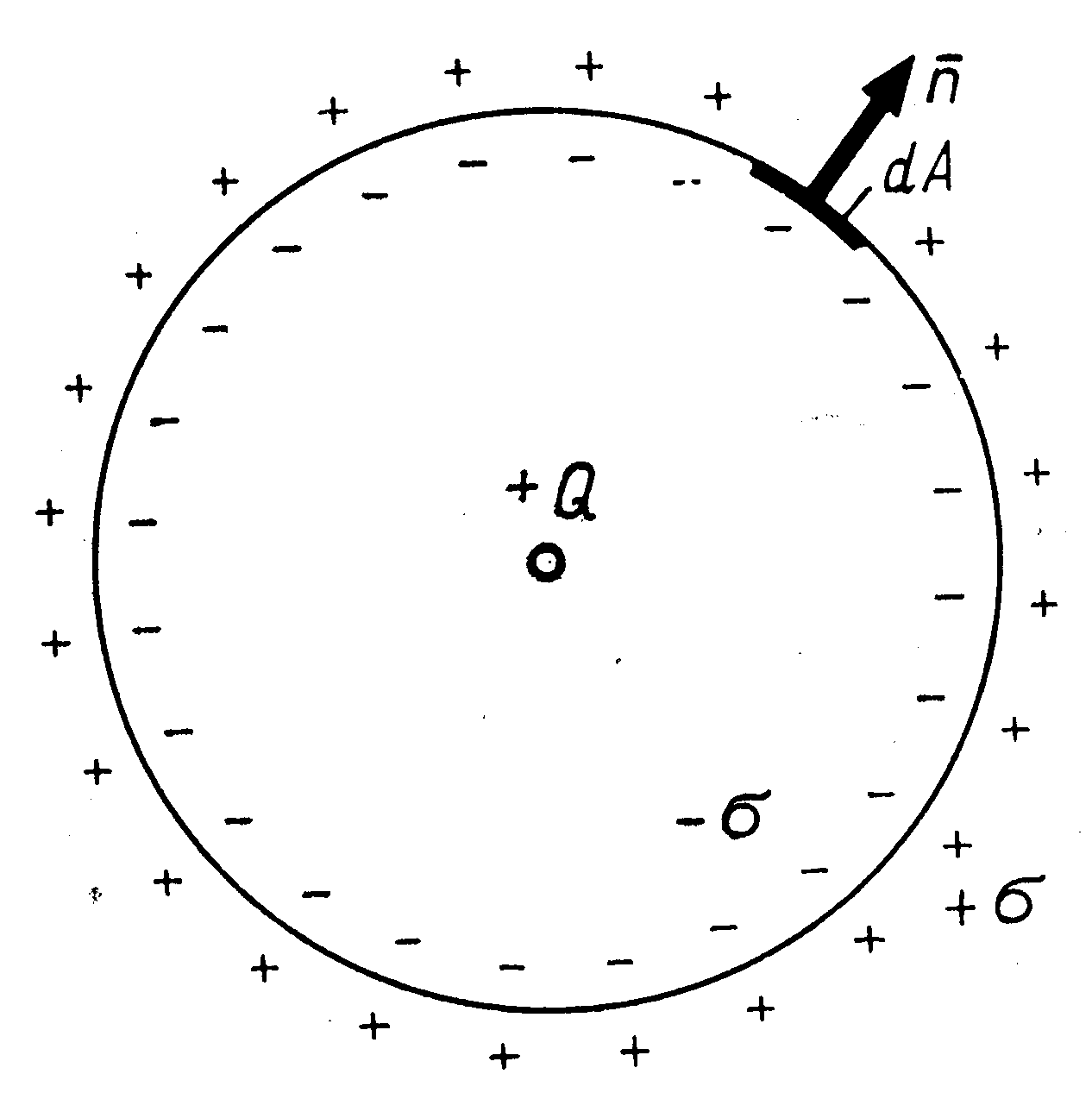 Az eltolás szemléltetése
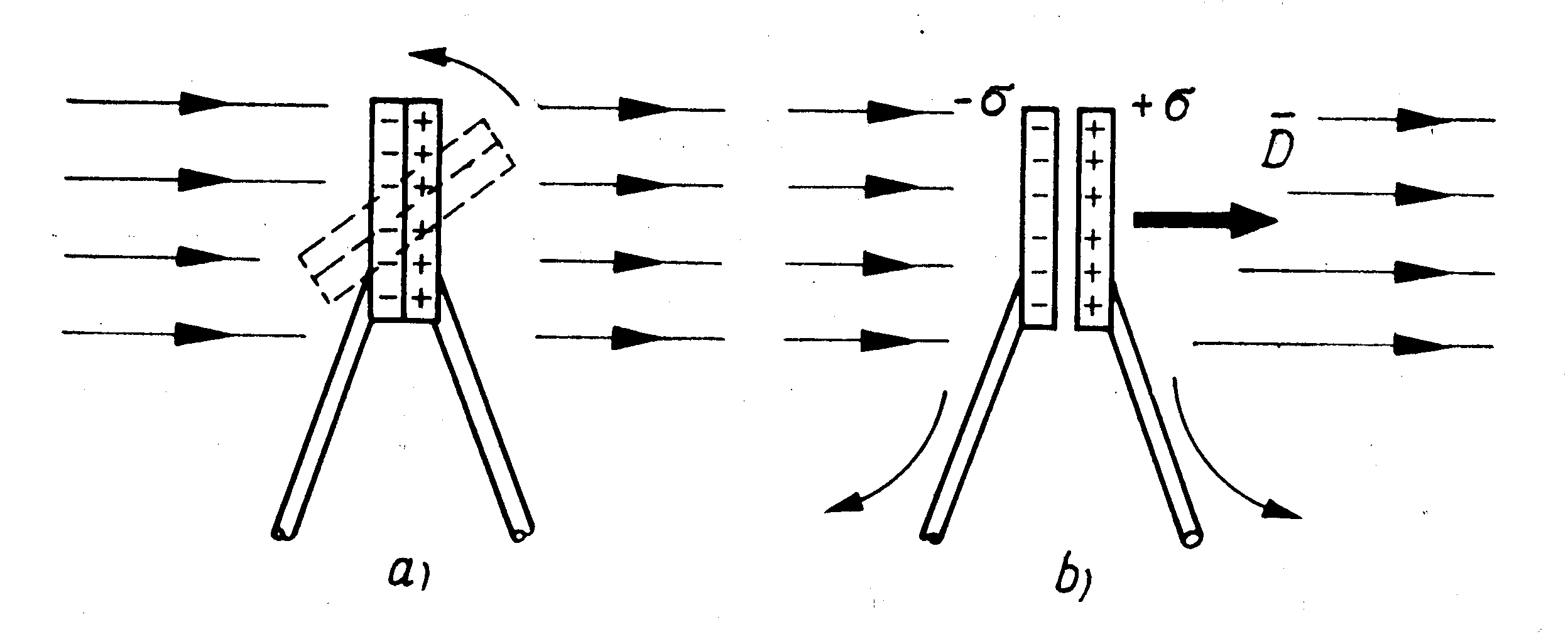 A térerősség és az erőhatás
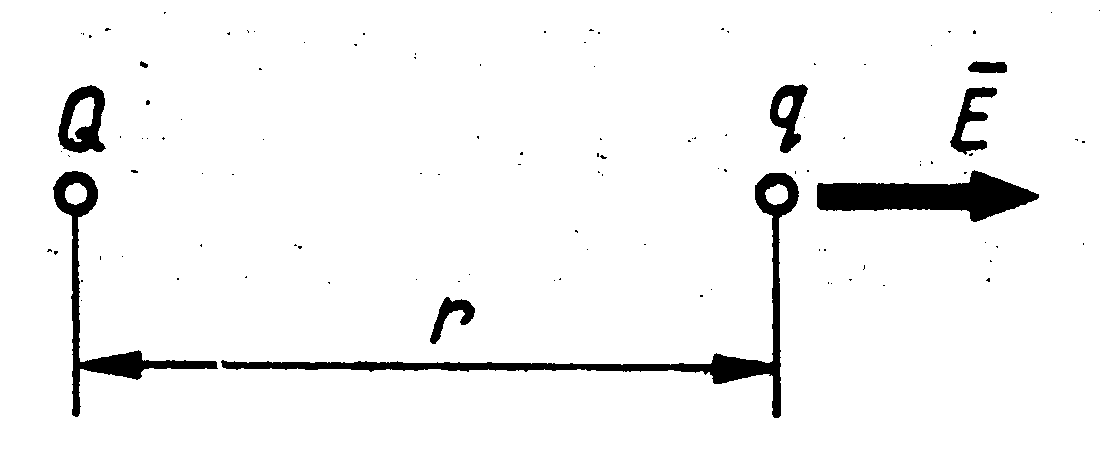 E = D / ε0ε  →  E = Q / A ε0ε =  Q /  4 πεε0r2
F = E q
F = k Qq / r2
COULOMB-törvény
Energia és potenciál
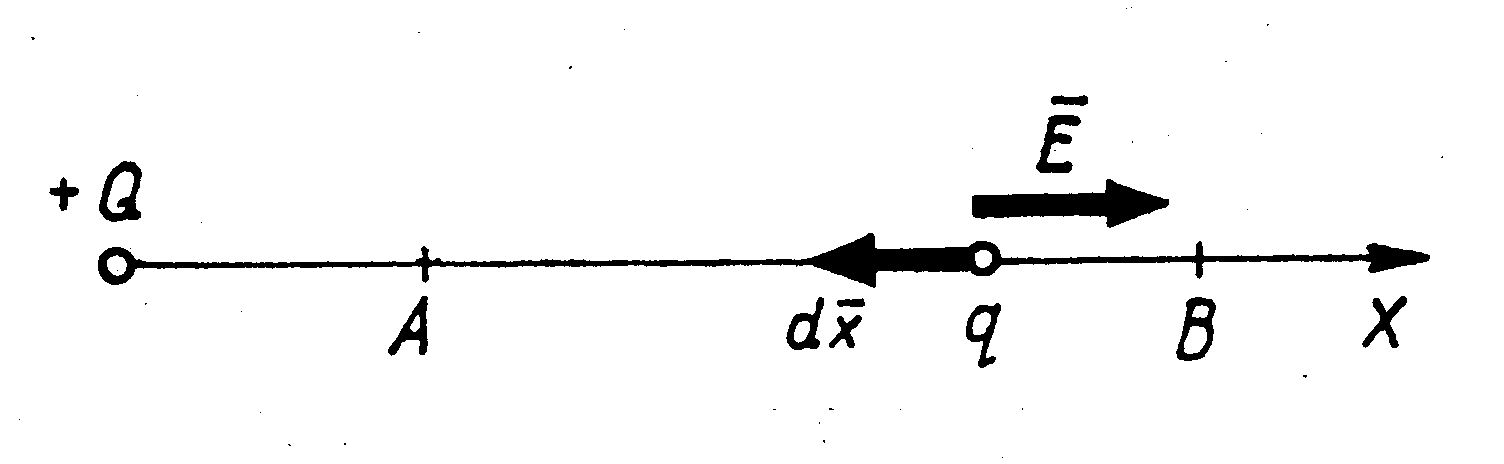 dW = -qE dx
Energia és potenciál
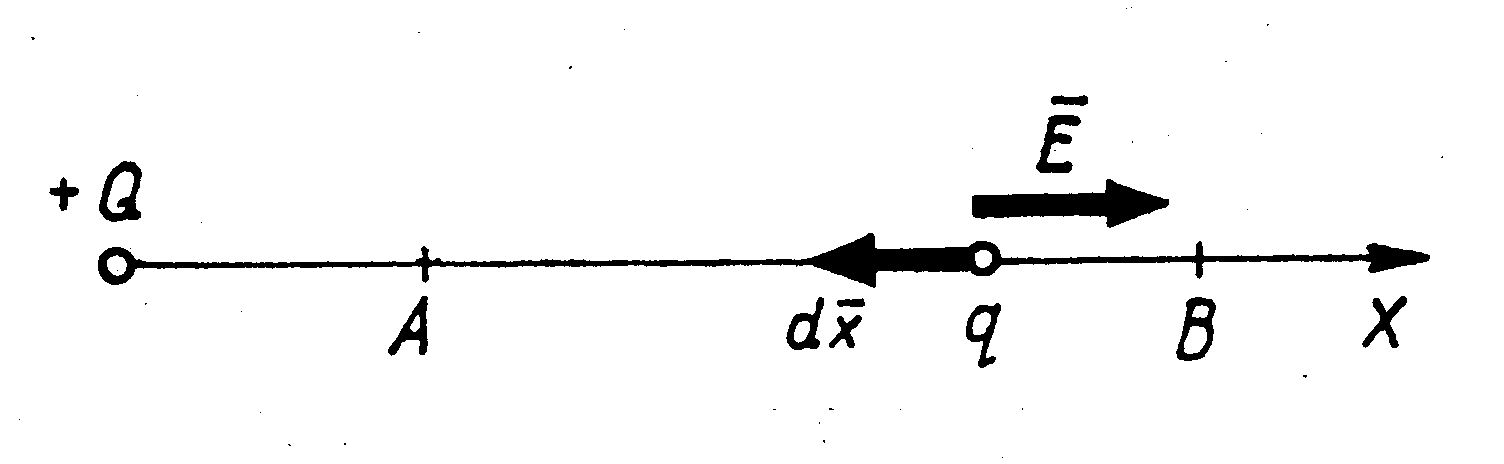 WAB = WA - WB
Energia és potenciál
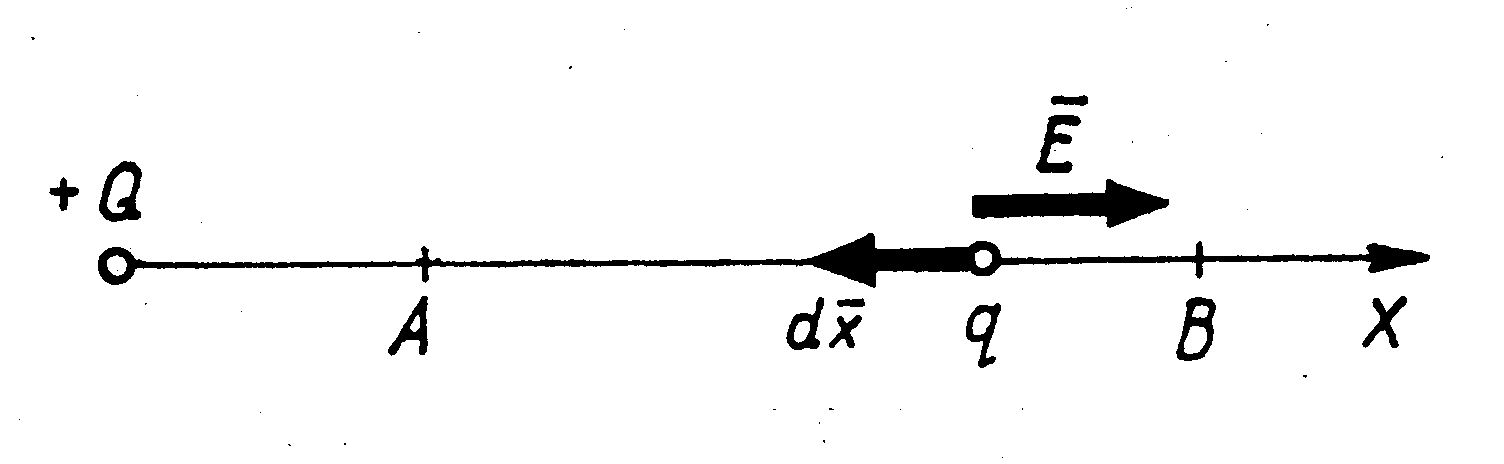 E = - dU/dx = - grad U
E = - (∂U/ ∂x i + ∂U/ ∂y j + ∂U/ ∂z k)

[E] = V / m
Laplace-Poisson egyenlet
D = ε0εE = - ε0ε grad U


- ε0ε div grad U =  ρ
ΔU = - ρ/ε0 ε
Síkkondenzátor
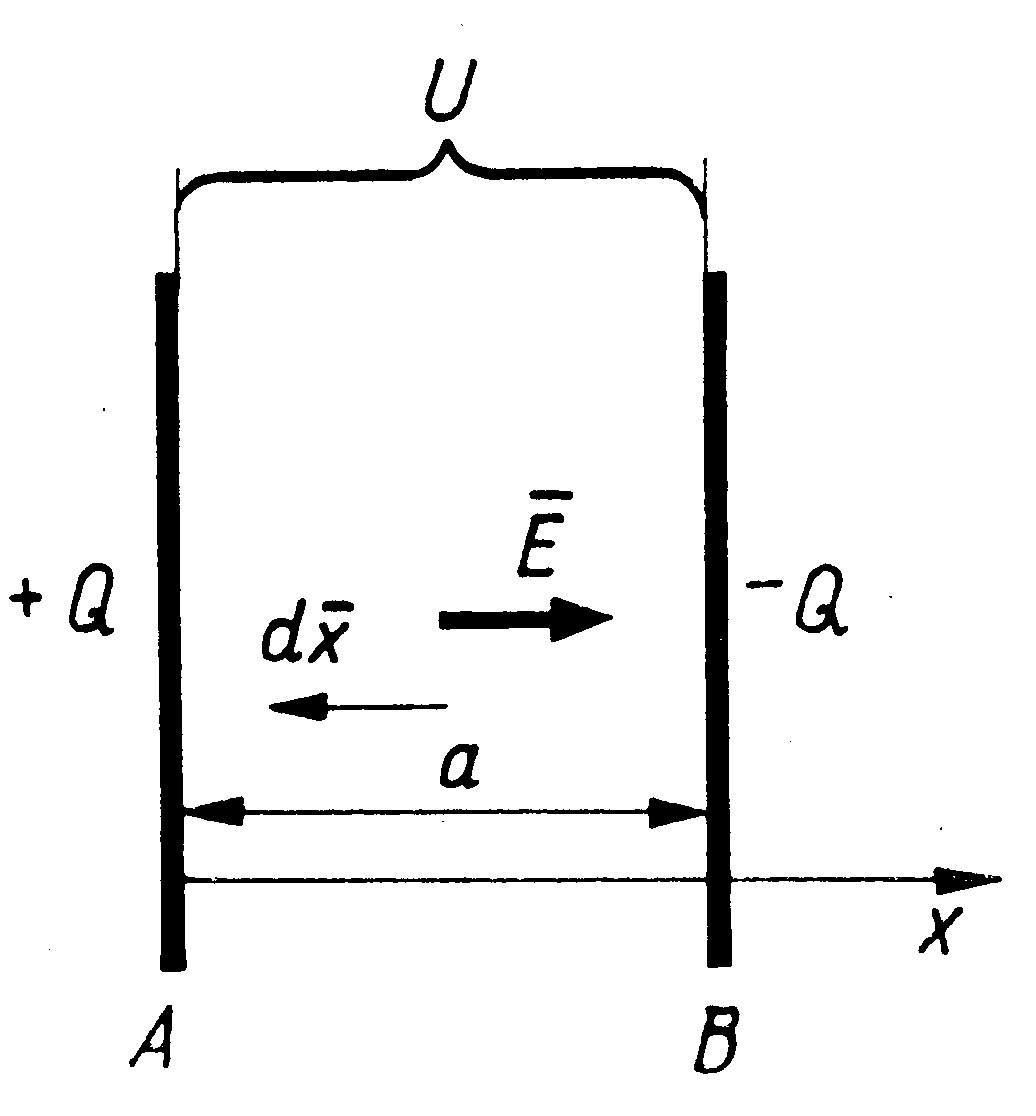 DA = Q

E = Q / ε0ε A 

UAB = Q / (ε0εA) ∫ dx = Q a / ε0εA

Q = ε0εA U / a
Síkkondenzátor kapacitása
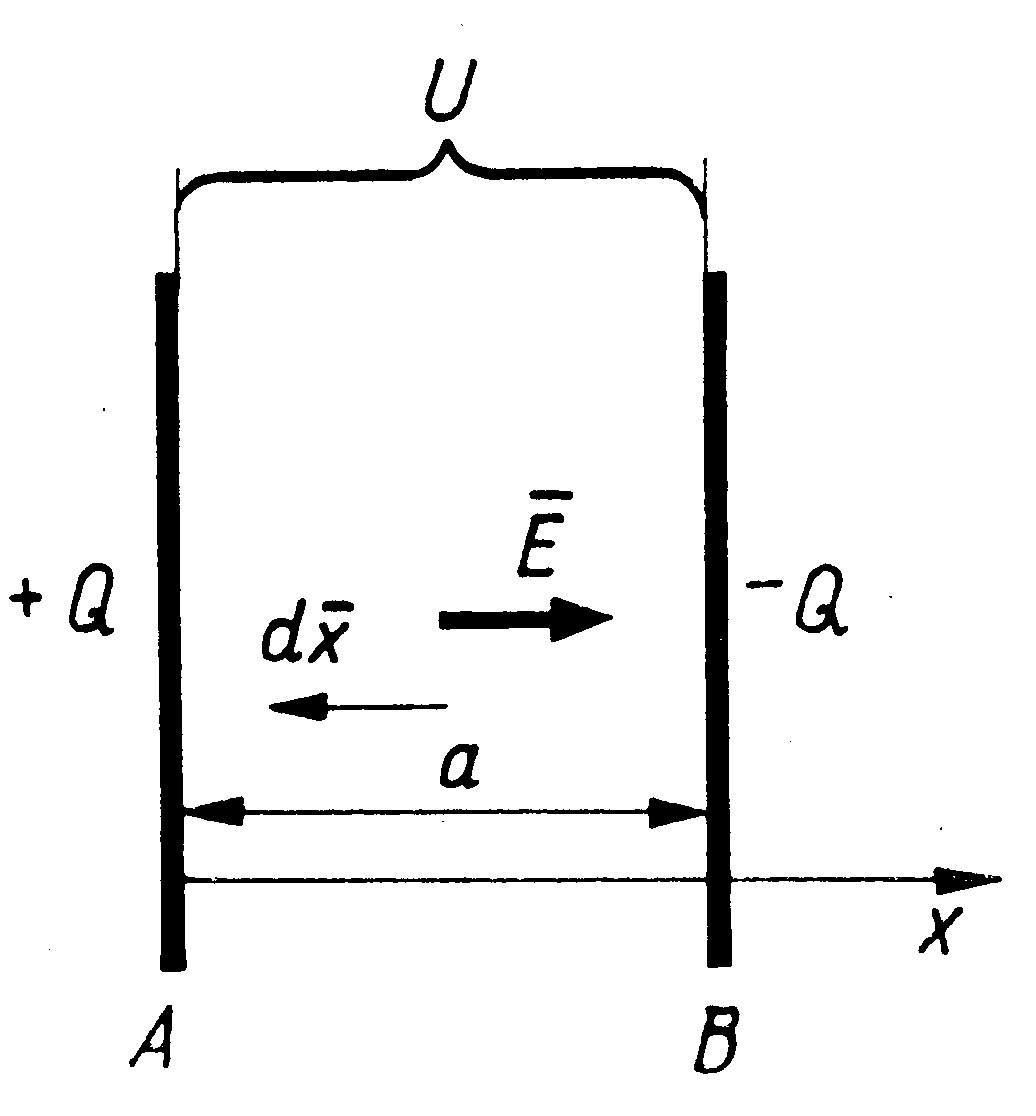 Q =  CU
Síkkondenzátor kapacitása
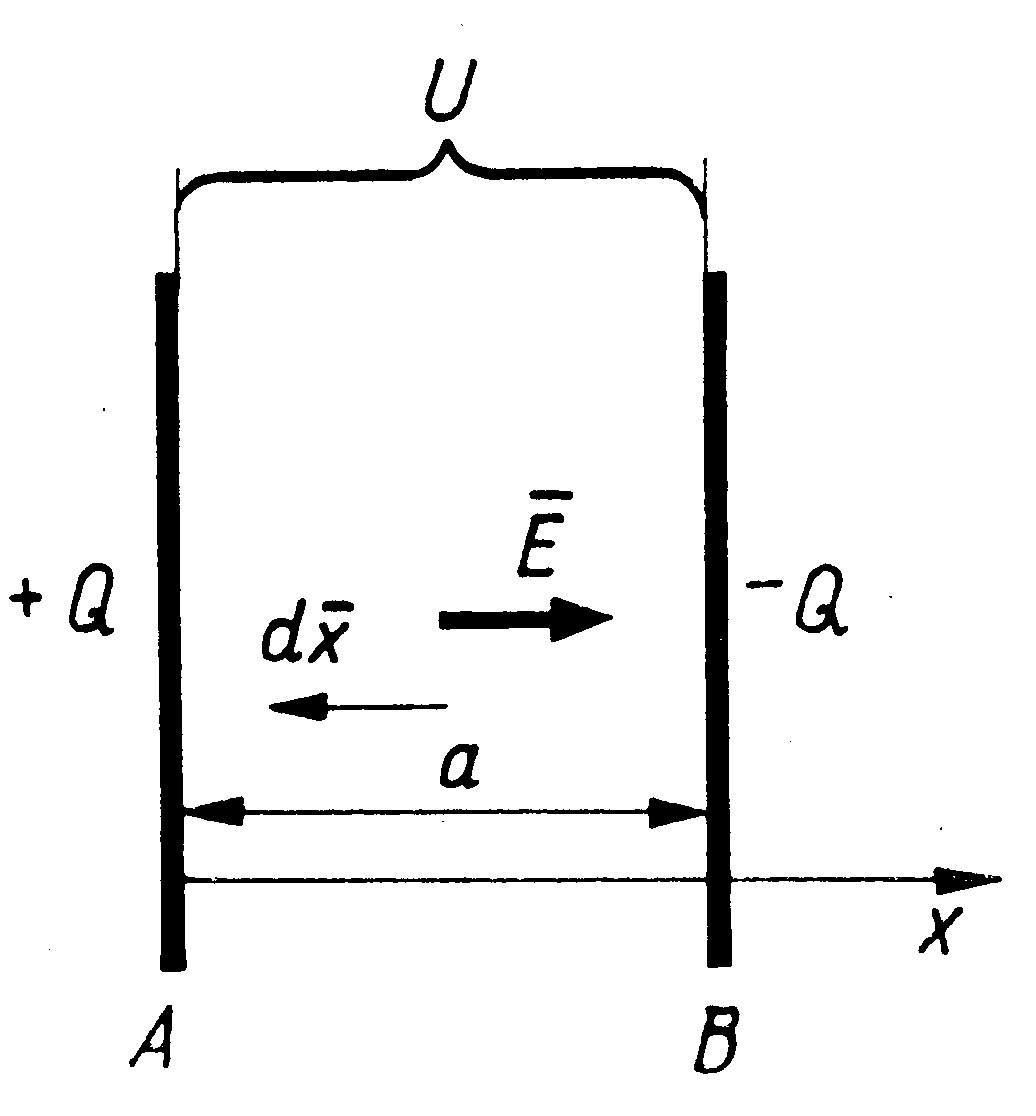 [C] = As / V = F (farad)
E = U / a
Kondenzátor energiája
dW = U dQ

dQ = C dU

dW = C U dU
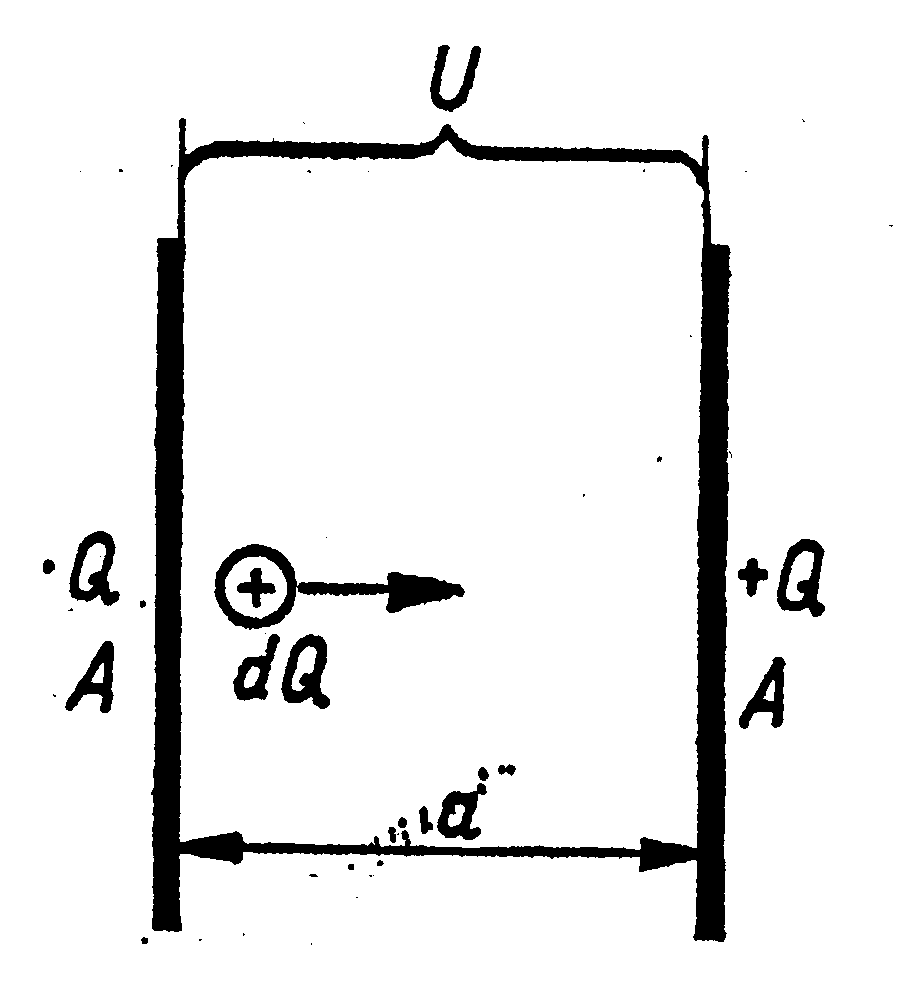 Kondenzátor energiája
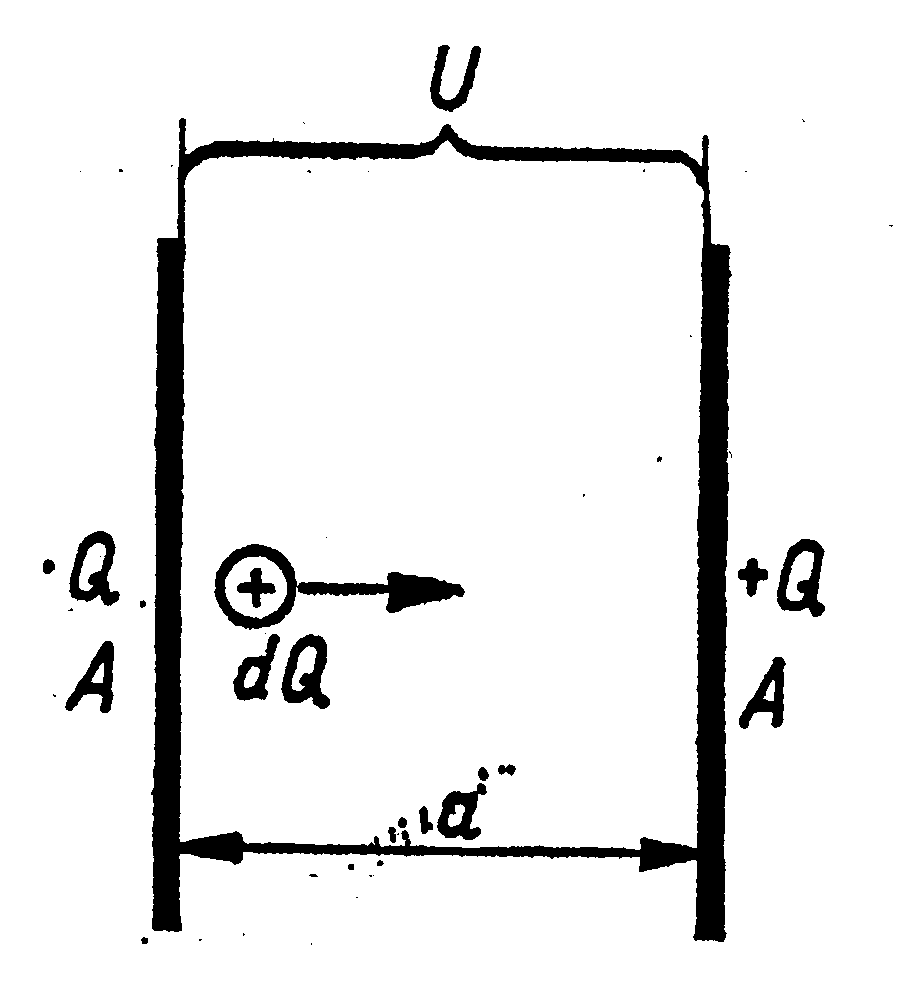 és   U = Ea
Pontszerű töltés erőtere
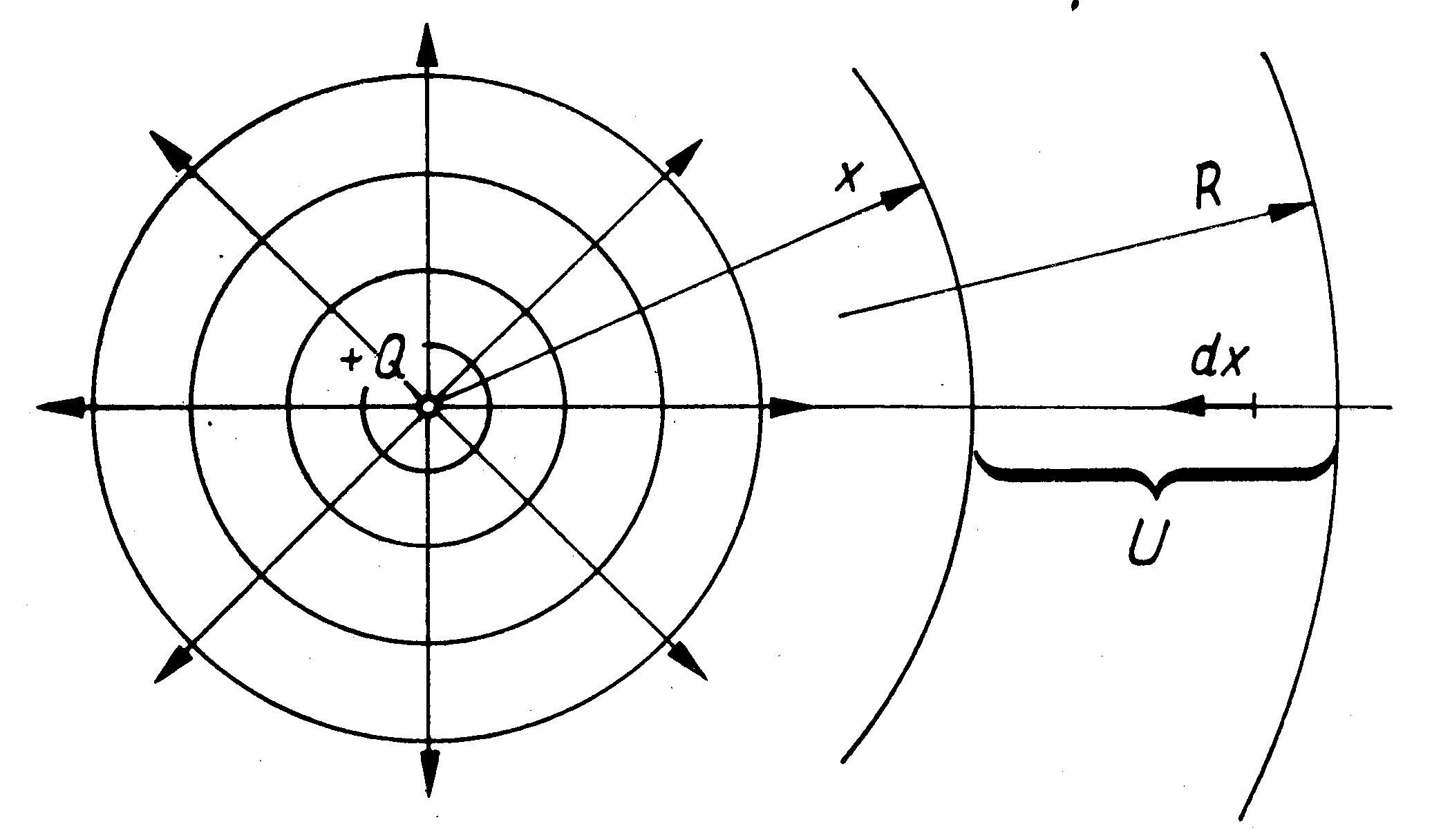 Pontszerű töltés erőtere
Gauss törvény
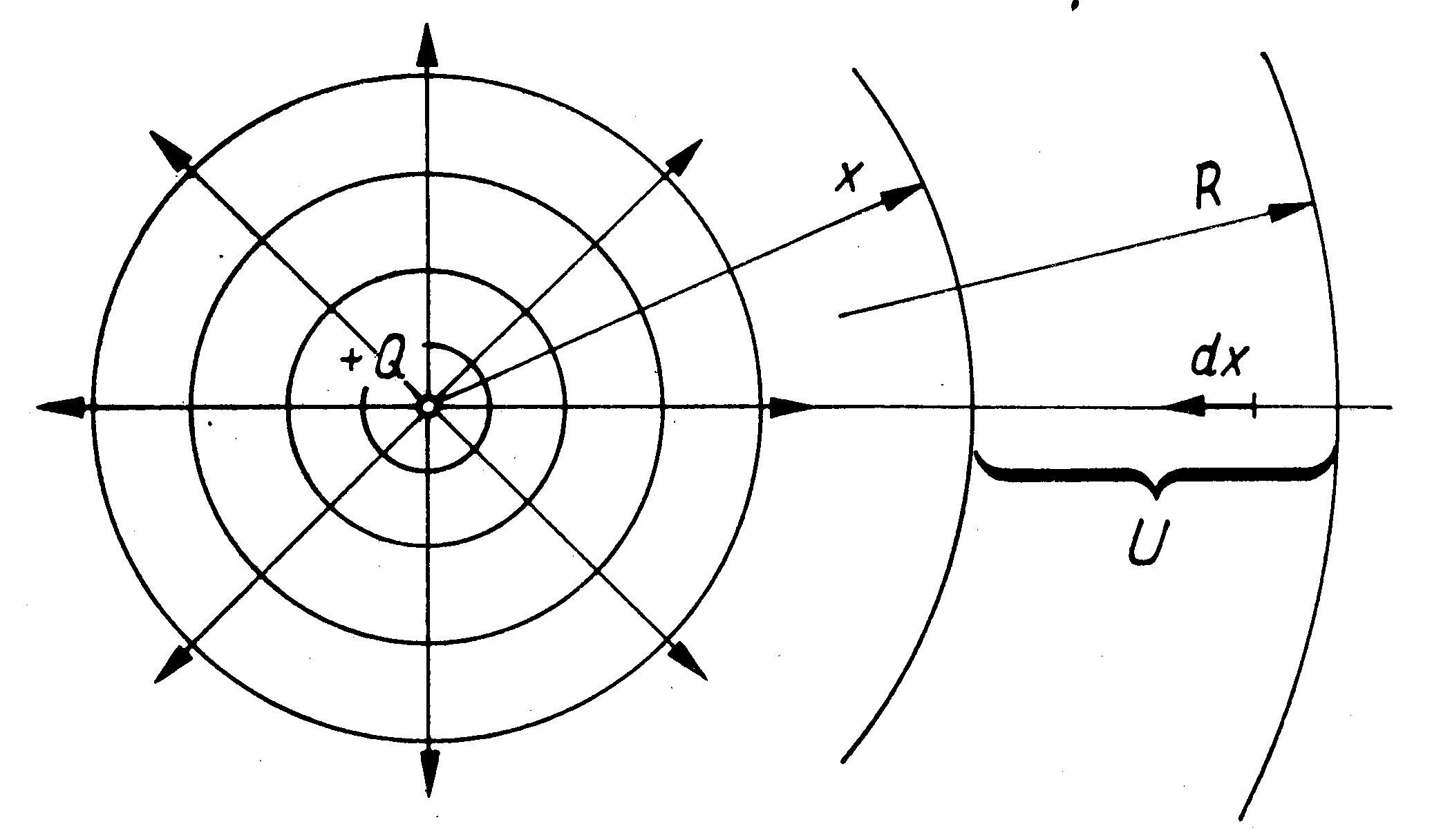 Potenciál:
Potenciál:
R→h
Pontszerű töltésekre visszavezethető erőterek
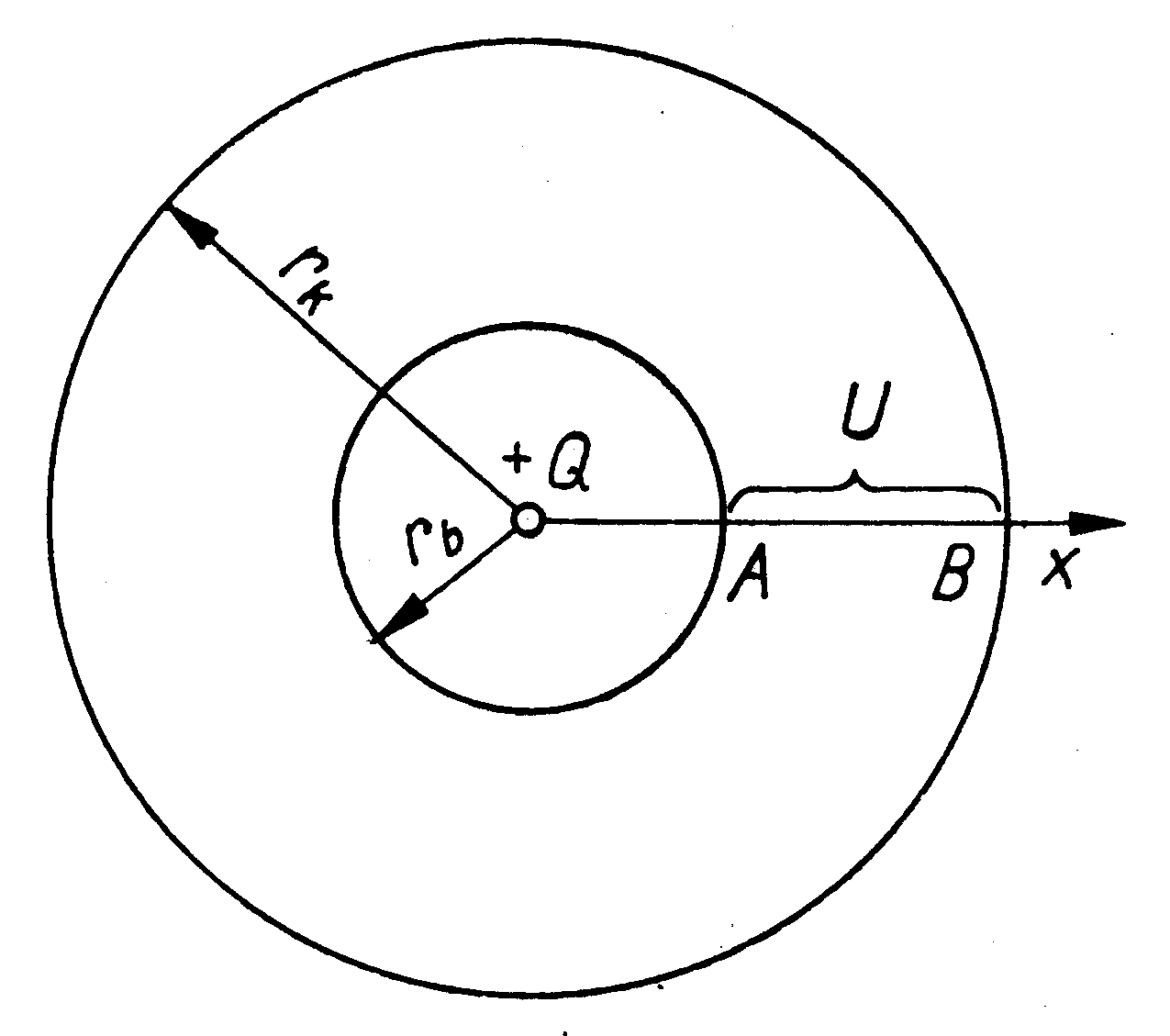 Adott:    U, geometria

Kérdés: E, ha rb  x  rk
Végtelen hosszú egyenes vonaltöltés erőtere
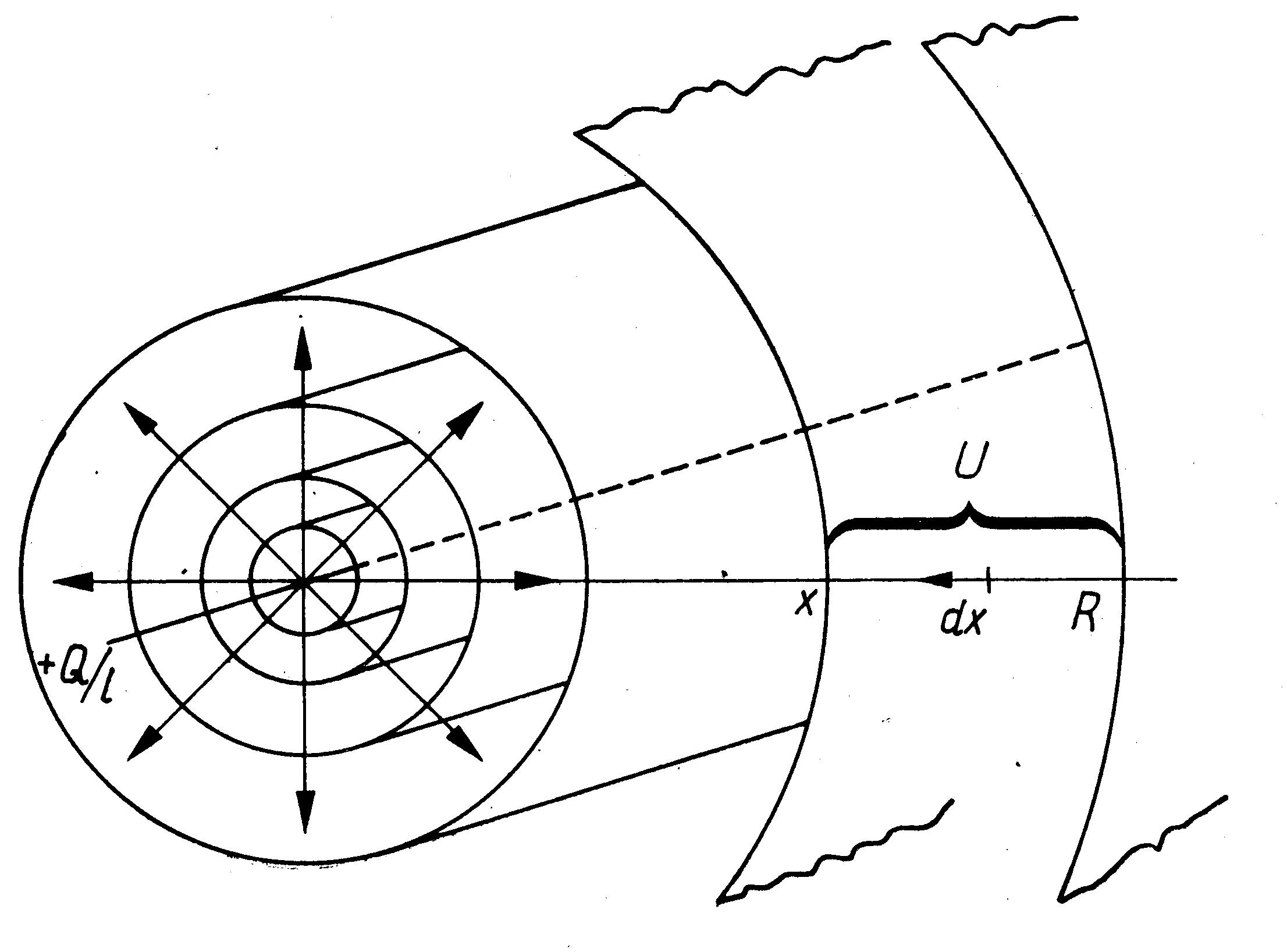 Végtelen hosszú egyenes vonaltöltés erőtere
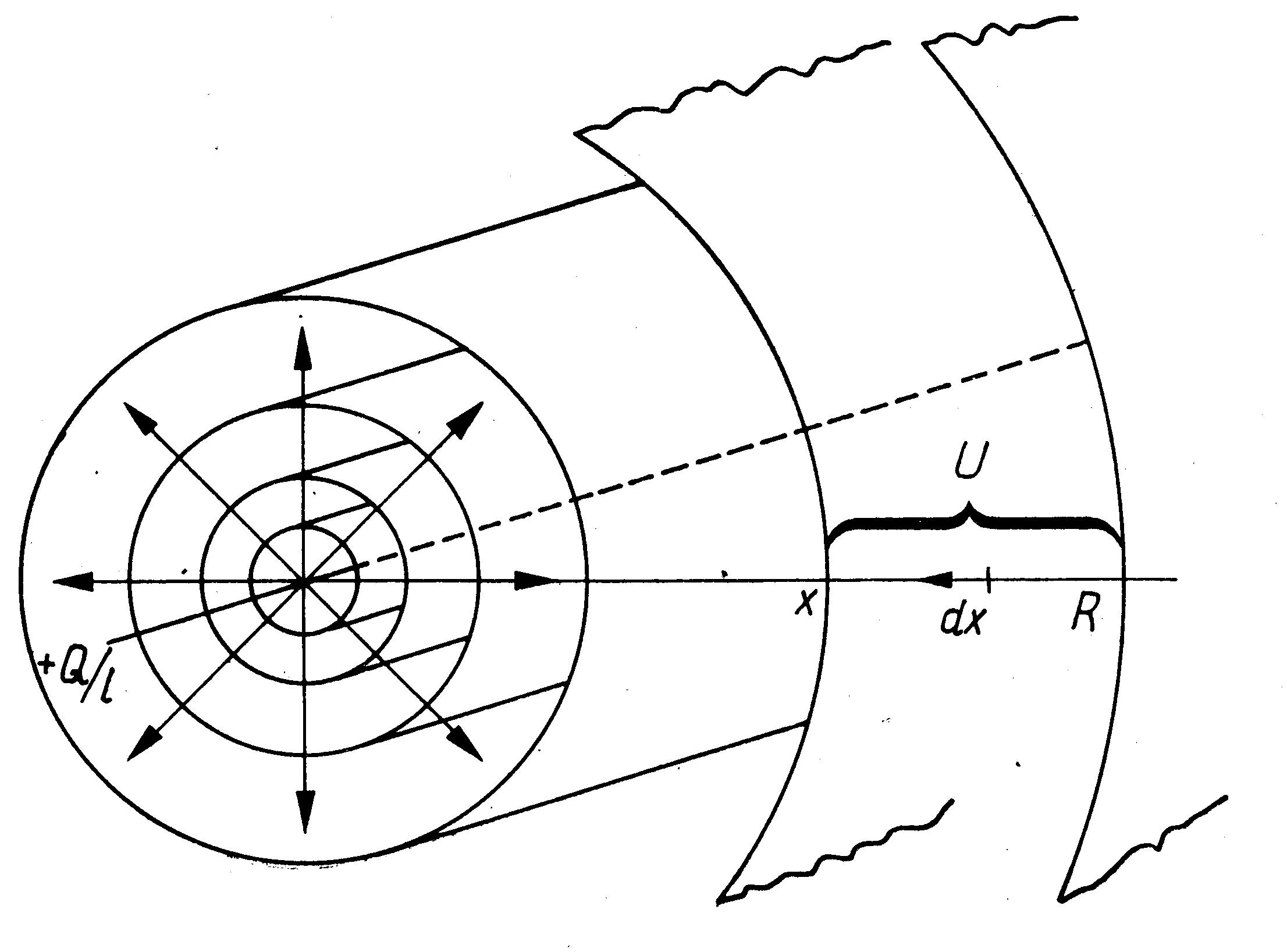 Gauss törvény
Potenciál:
Értelmetlen!
R→h
Végtelen egyenes vonaltöltésre visszavezethető erőterek
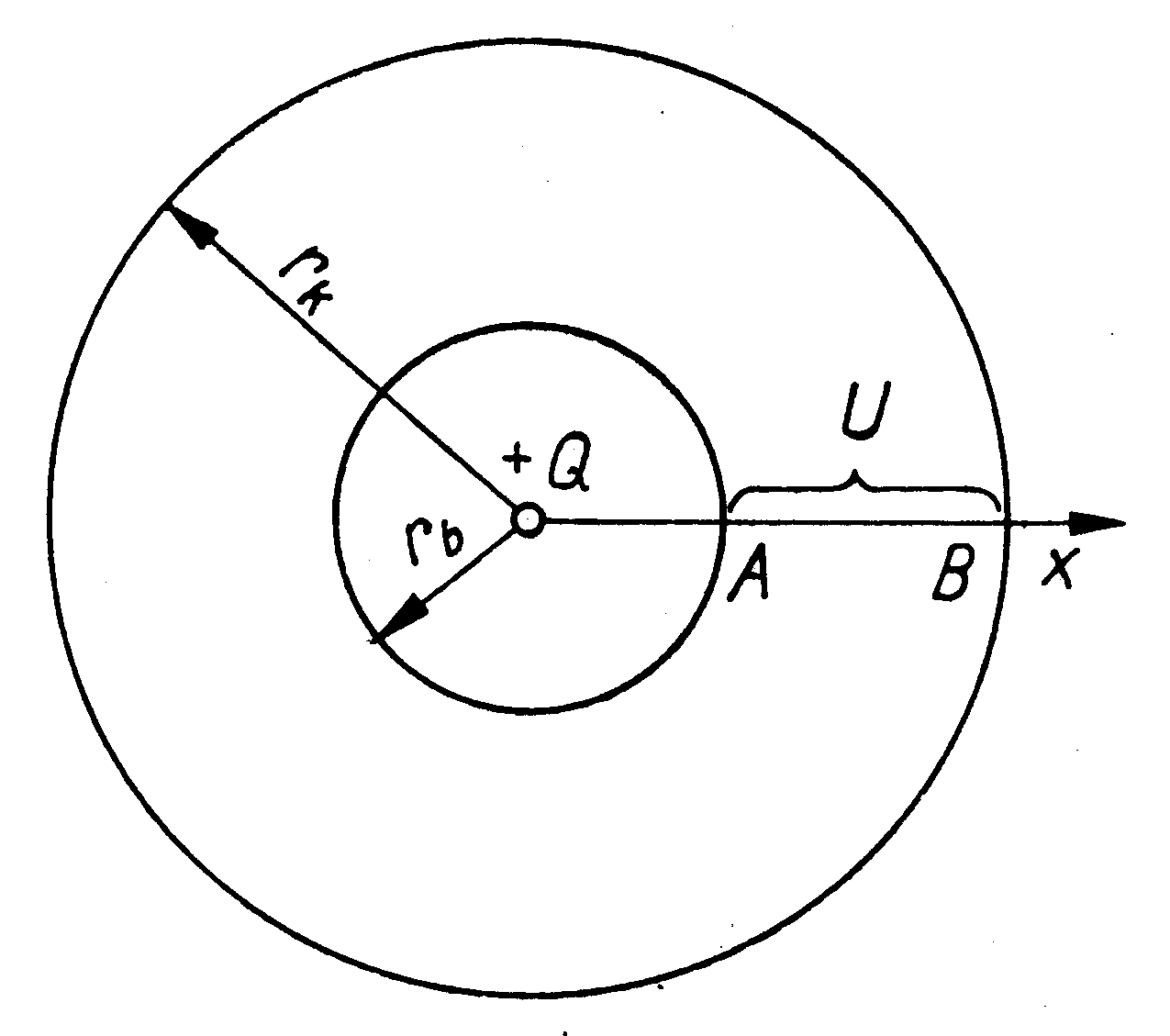 Adott:    U, geometria

Kérdés: E, ha rb  x  rk
Végtelen kiterjedésű töltött sík
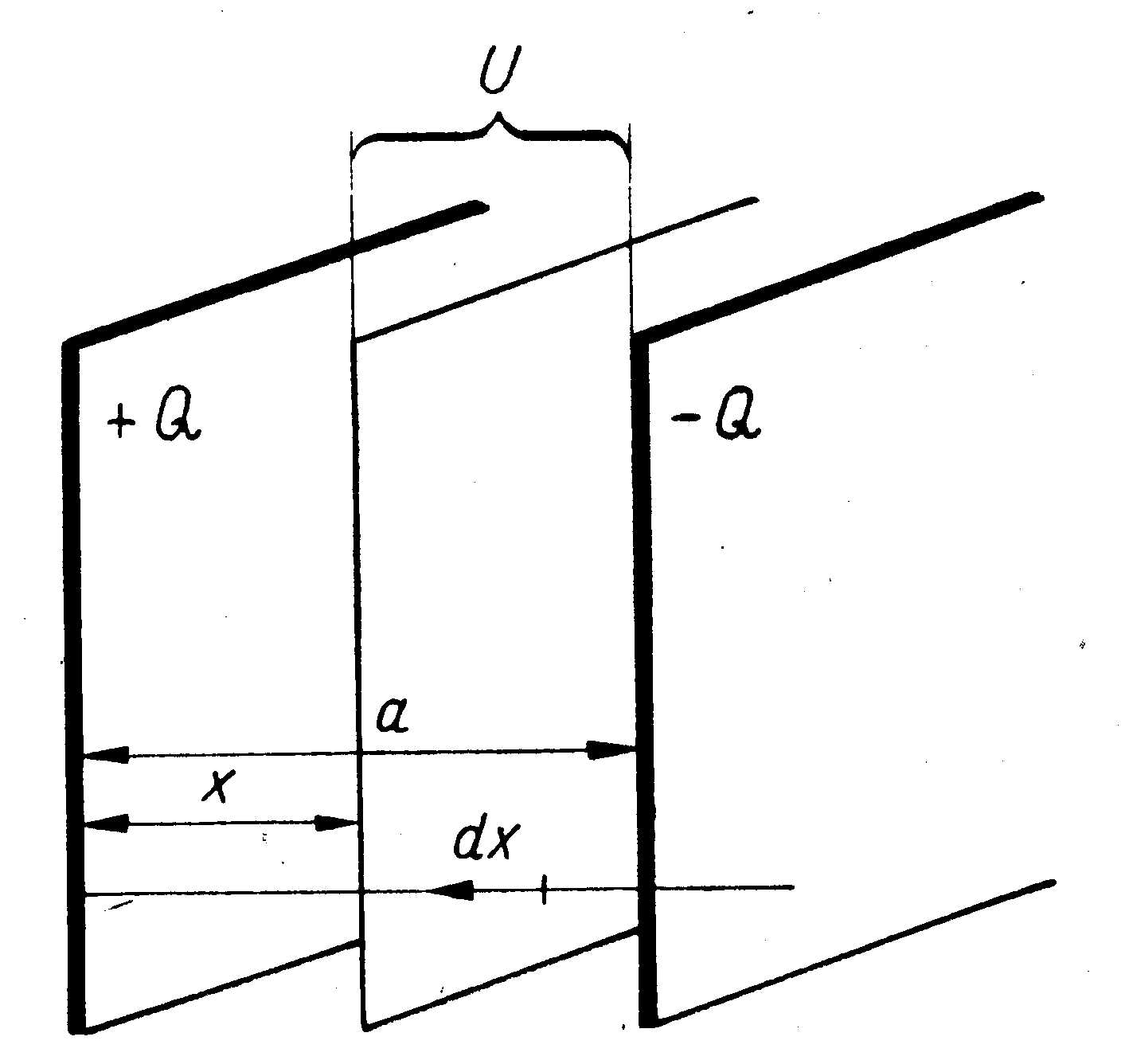 Végtelen kiterjedésű töltött sík
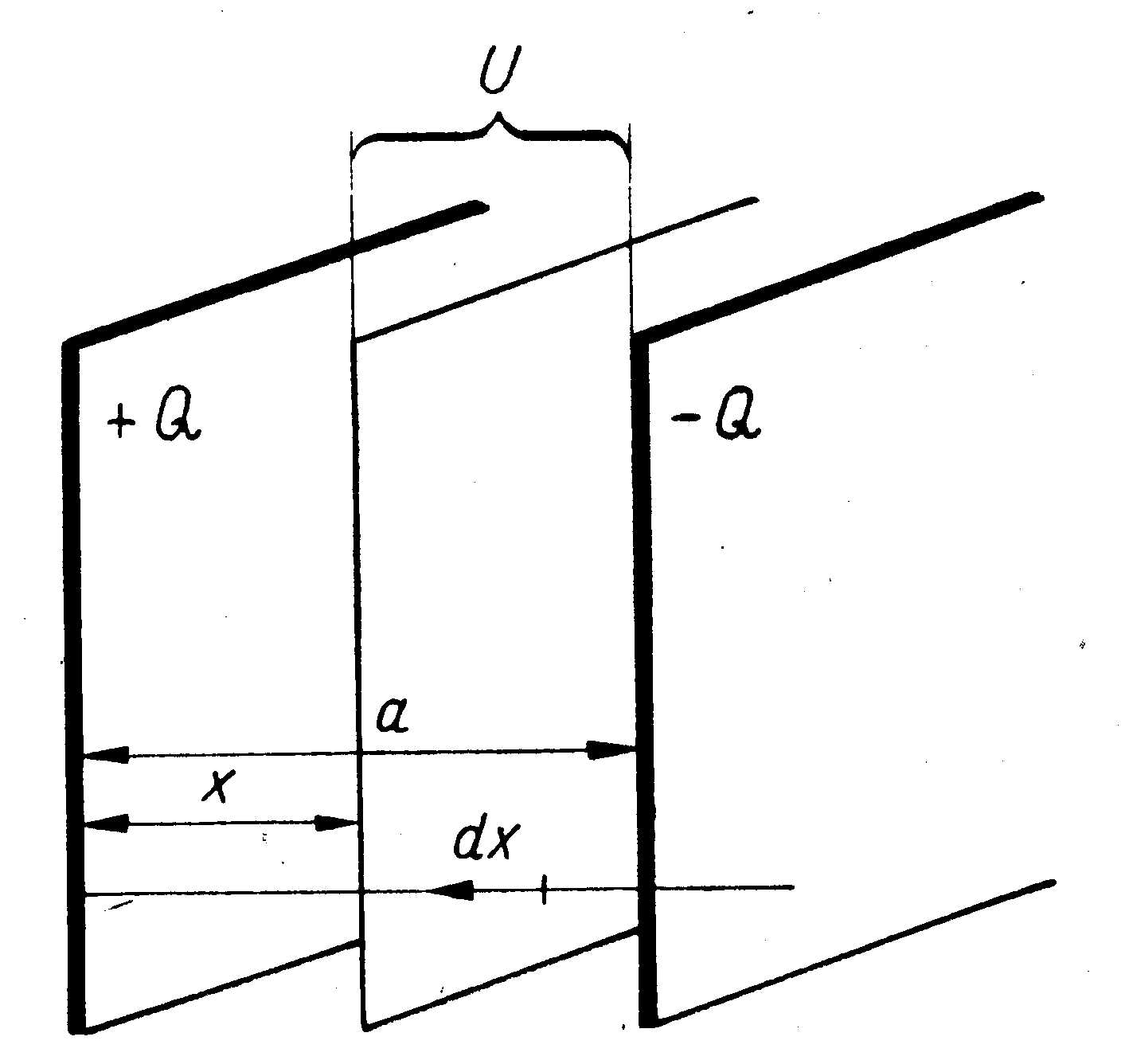 Gauss 
törvény
Potenciál:
Több pontszerű töltésből álló rendszer
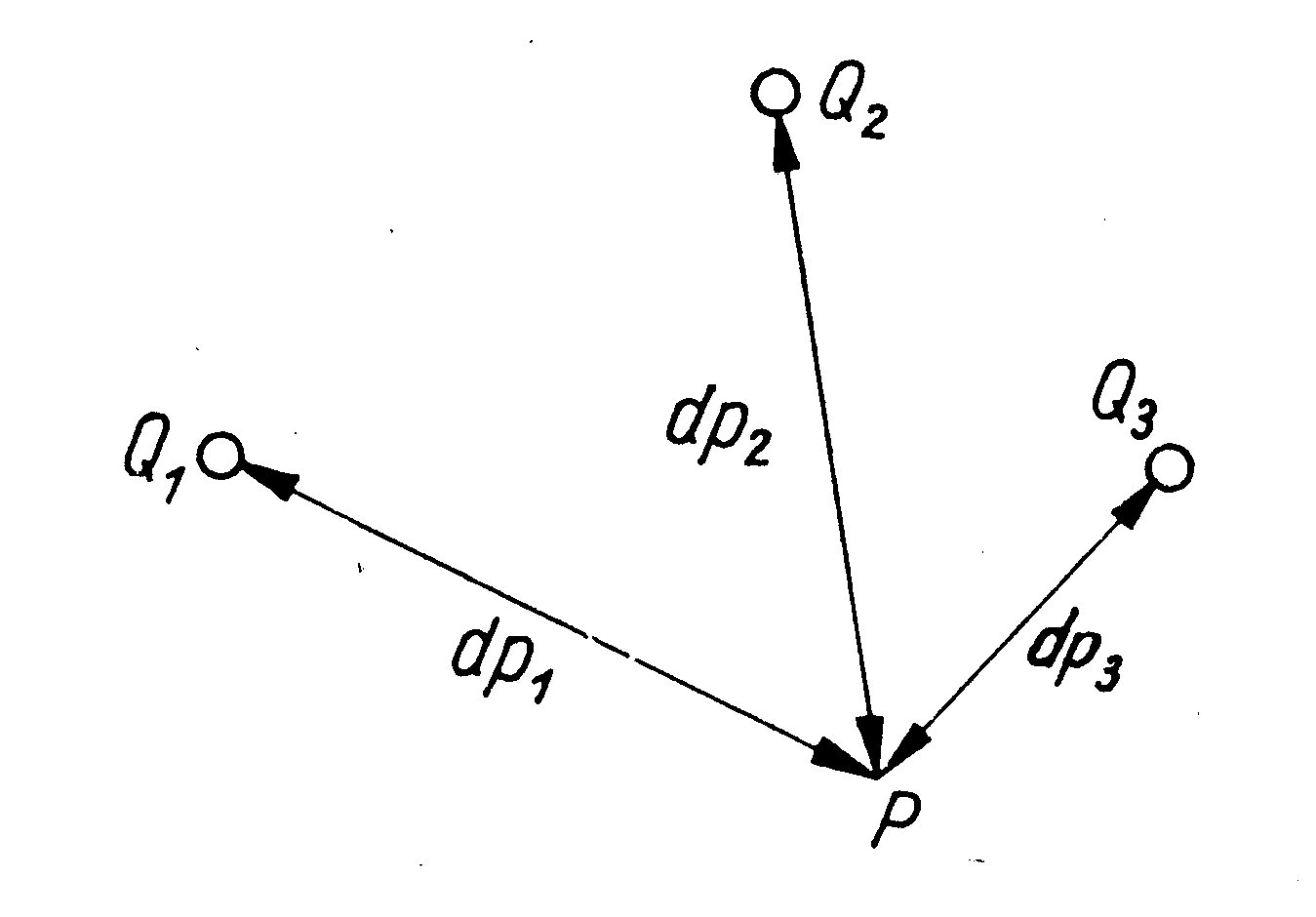 Több pontszerű töltésből álló rendszer
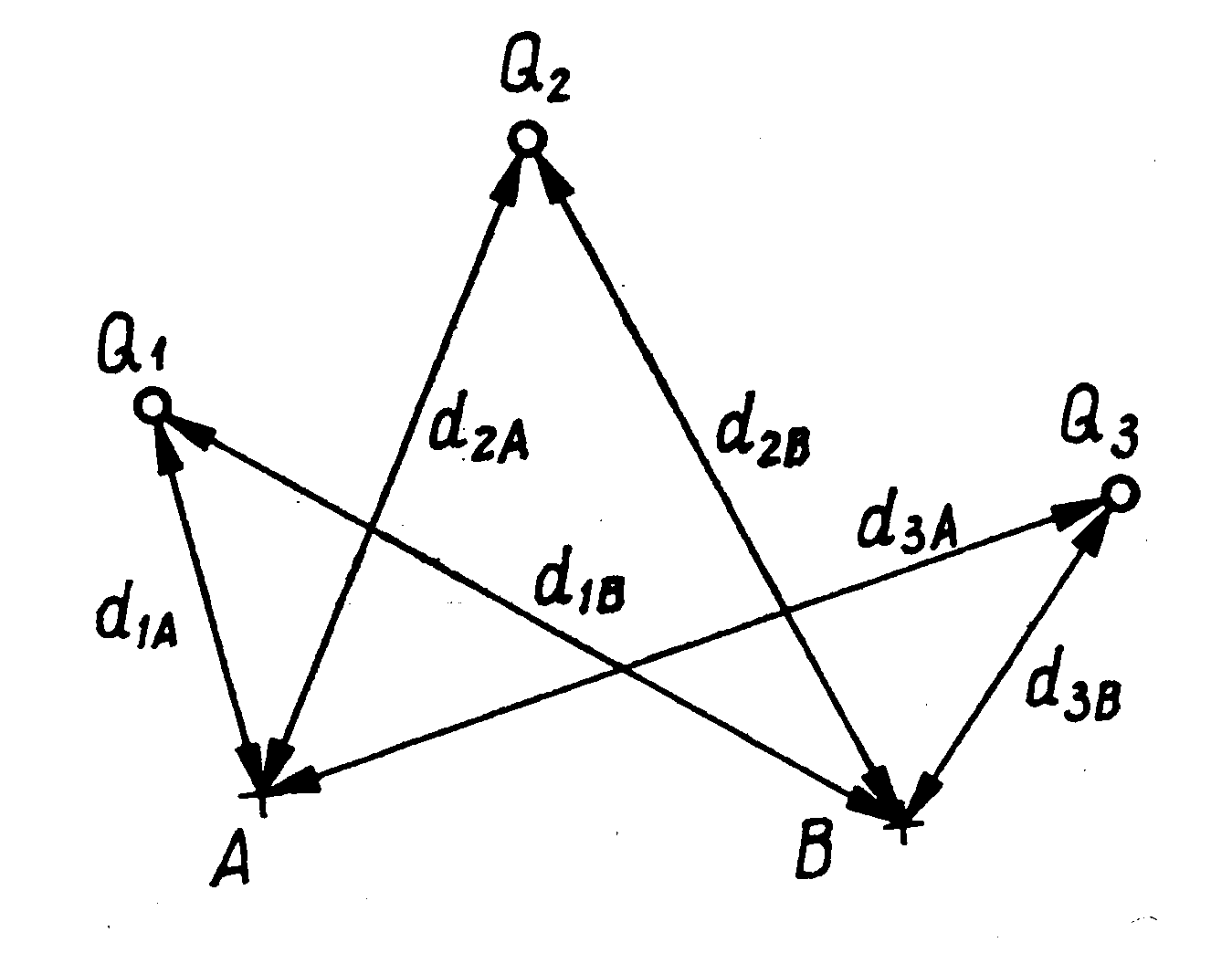 Erőterek többféle szigetelőanyaggal
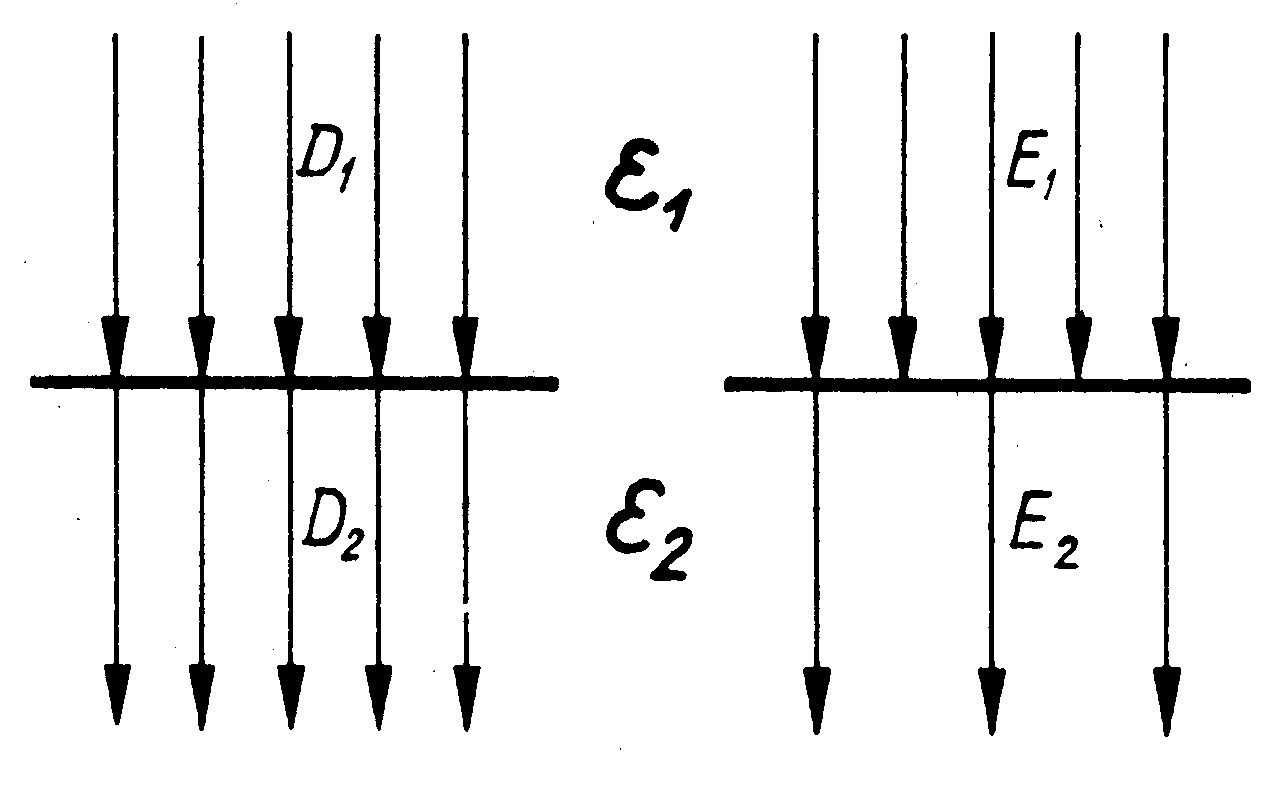 D1 = D2
D = ε0εE
Erőterek többféle szigetelőanyaggal
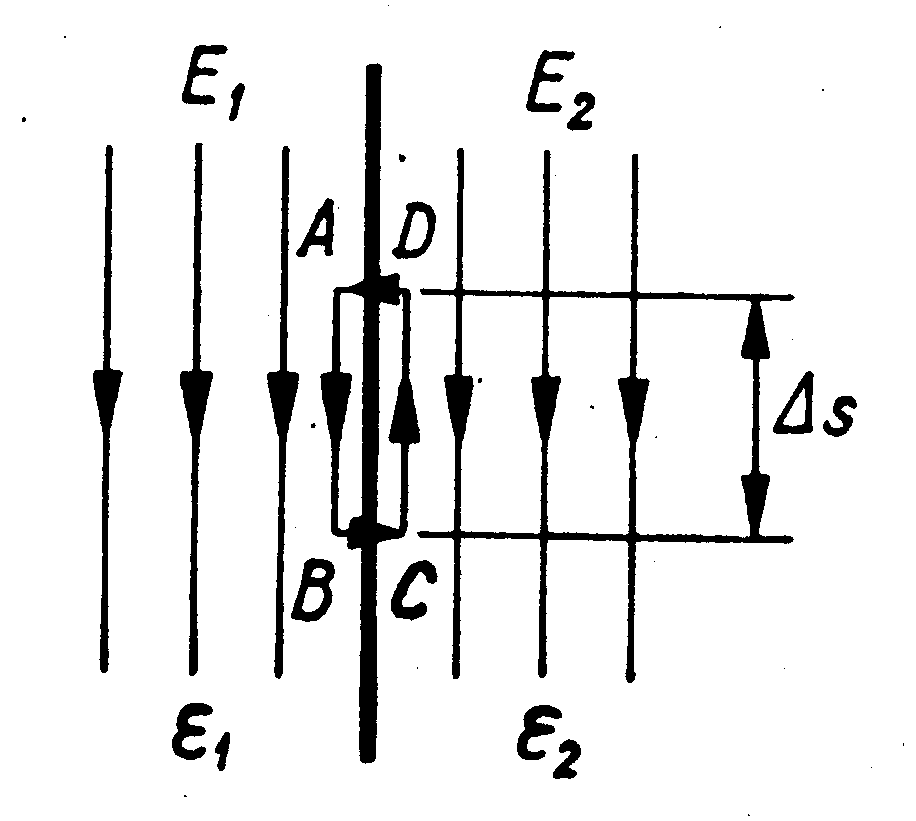 E1 = E2
Erőterek többféle szigetelőanyaggal
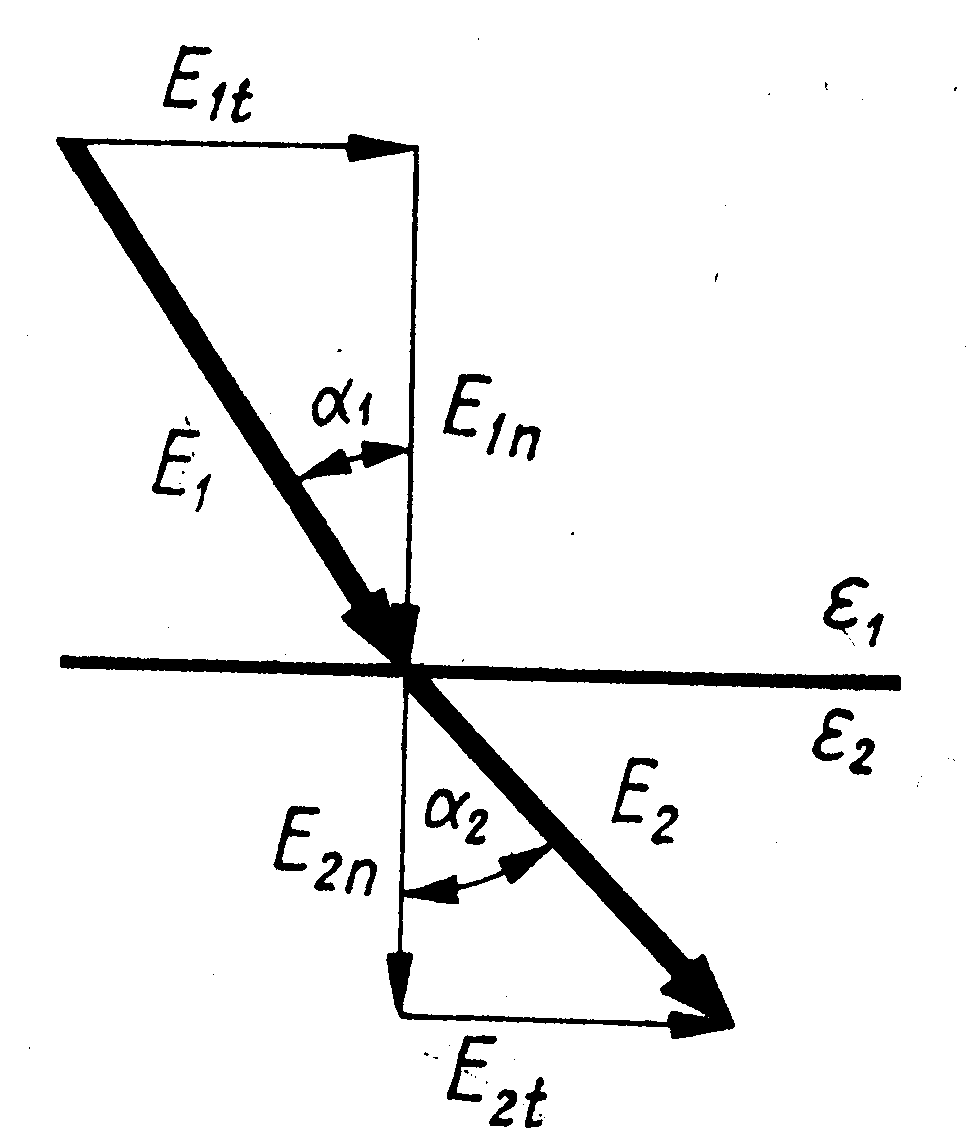 és
Keresztirányú hengeres rétegezés
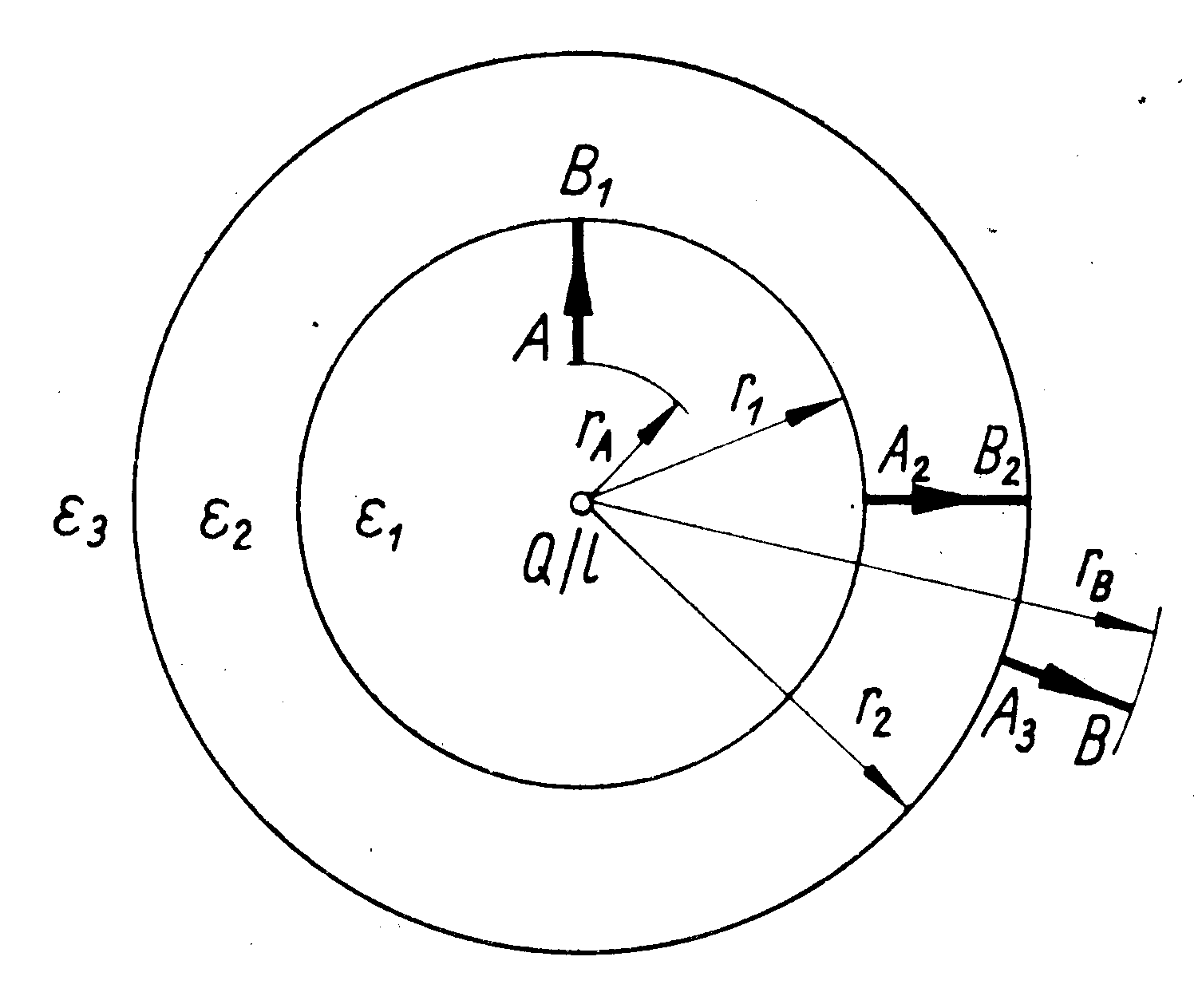 Keresztirányú rétegezés
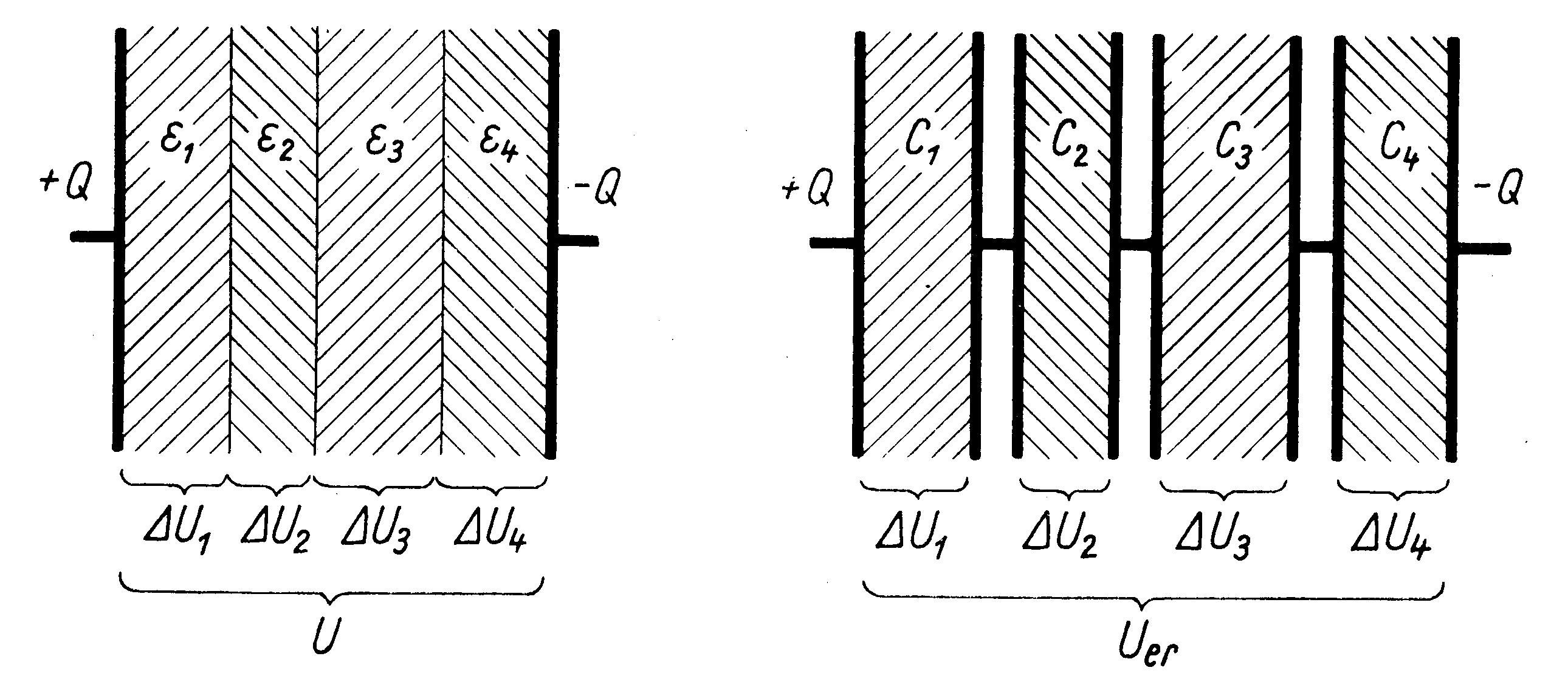 Két közös tengelyű henger rétegezett szigeteléssel
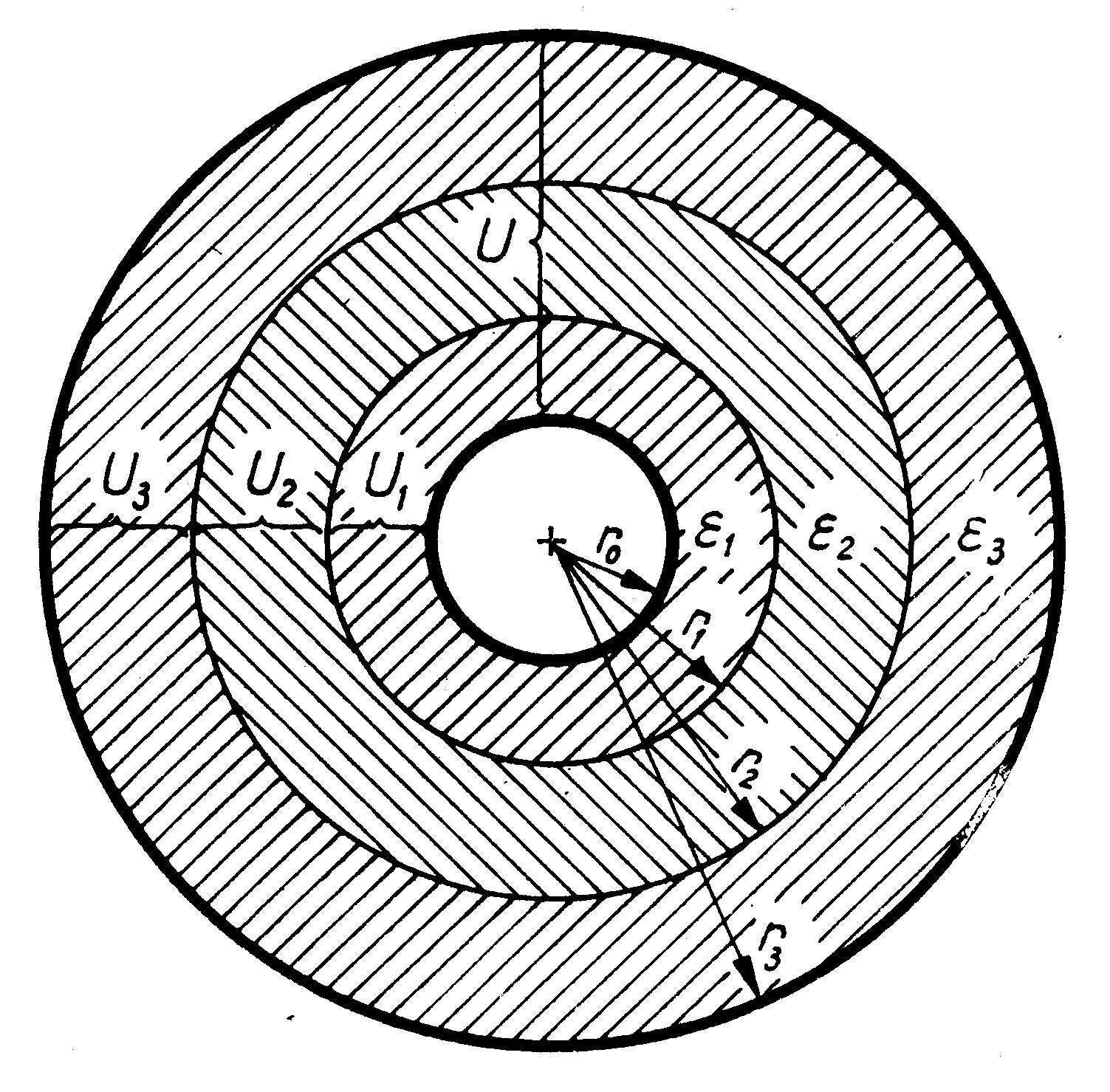 Szigetelések gazdaságos kihasználása
Szigetelések gazdaságossága
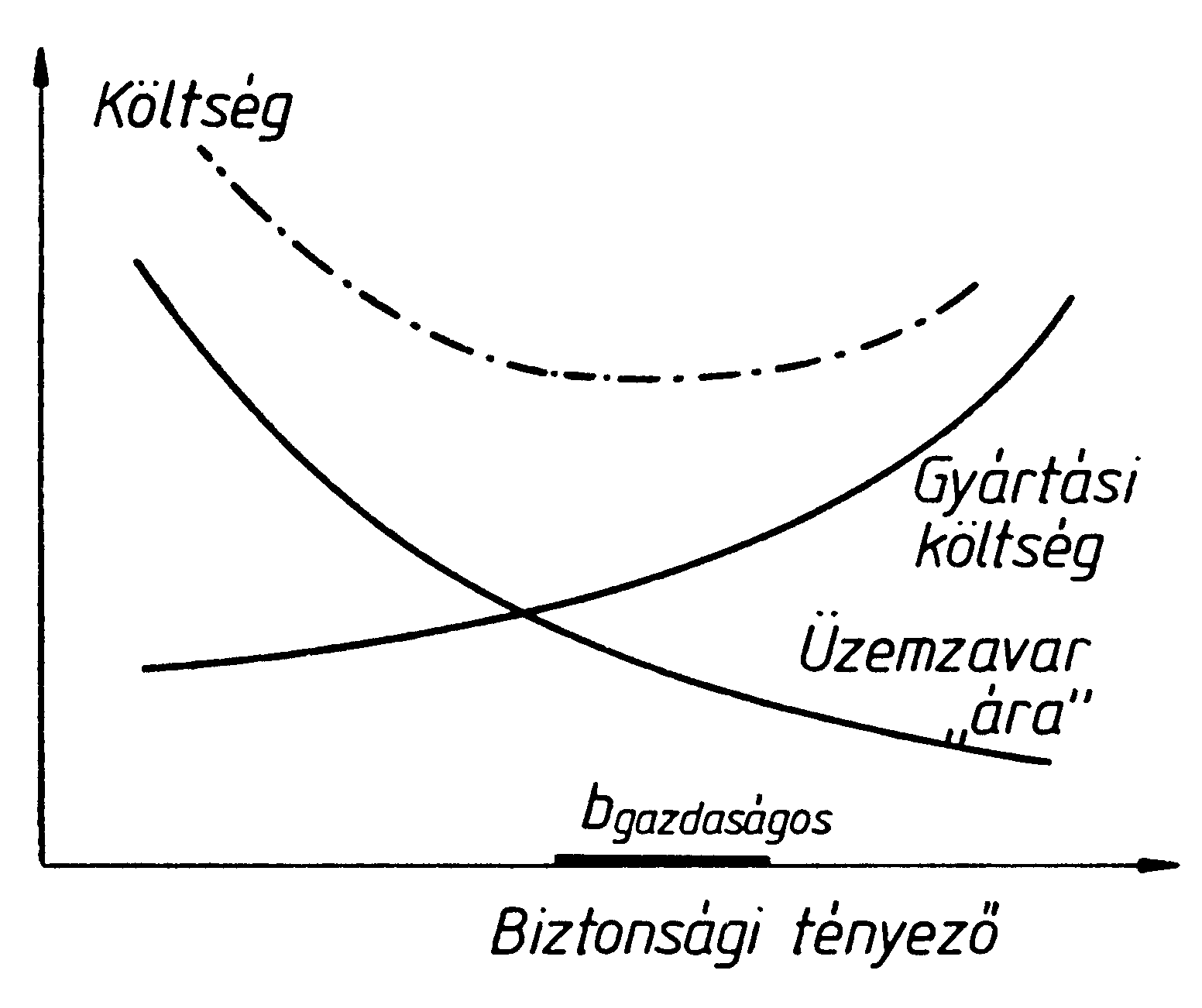 bx = Uüt / Ux
Szigetelés gazdaságossága
Szigetelés és a villamos gép ára

 Szigetelés üzembiztonsága

 Szigetelés élettartama
Biztonsági tényező
Nem a vizsgált anyagot építjük be

 Előre nem látható igénybevételek

 Labormérés körülményei eltérnek az üzemitől

 Gazdaságosság
Szigetelés kihasználtsága
Akkor jó, ha minden pontban
Eüzemi = Emegengedett
Ez a gyakorlatban lehetetlen!
Szigetelések jobb kihasználtságát elősegítő módszerek
1) Kedvező alaptípus választása
Szigetelések típusai
Beágyazott típusú szigetelés
Szigetelések típusai
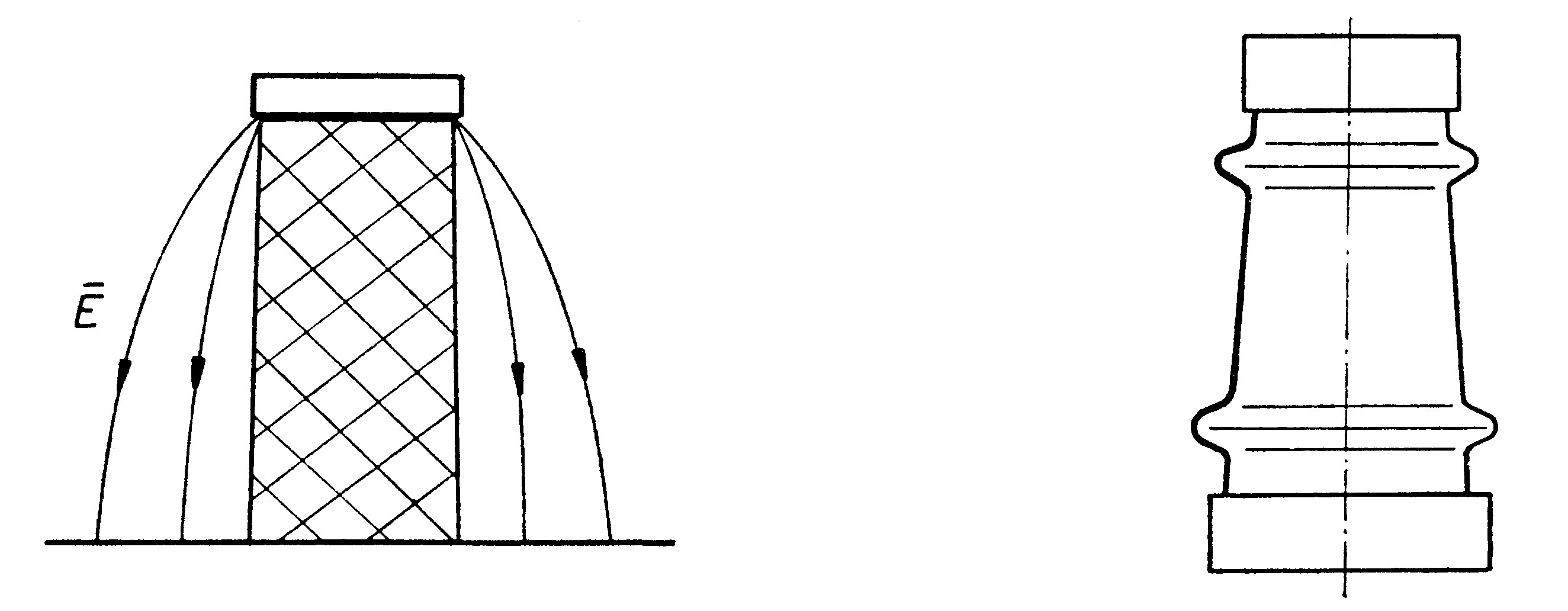 Támszigetelő típusú szigetelés
Szigetelések típusai
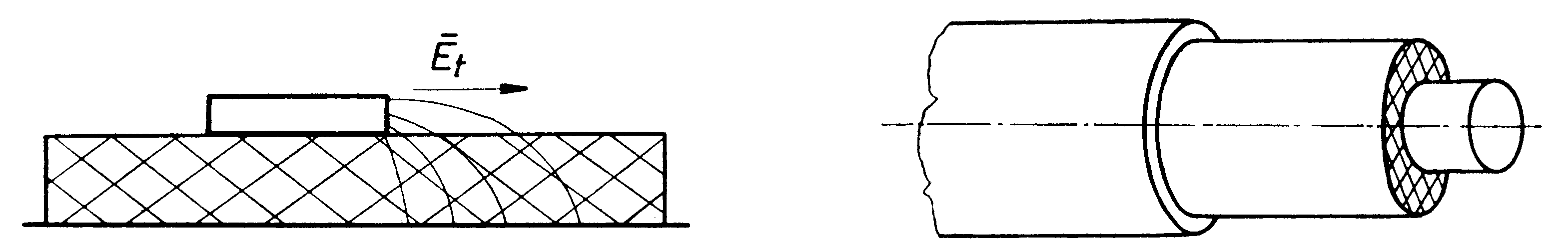 Részben beágyazott típusú szigetelés
Szigetelések jobb kihasználtságát elősegítő módszerek
Kedvező alaptípus választása
Jól számítható elrendezés
3) Hengeres erőtérben: -optimális sugárarány választása
					 - rétegzés
A legjobb kihasználás feltétele pontszerű töltésre 
visszavezethető erőtérben
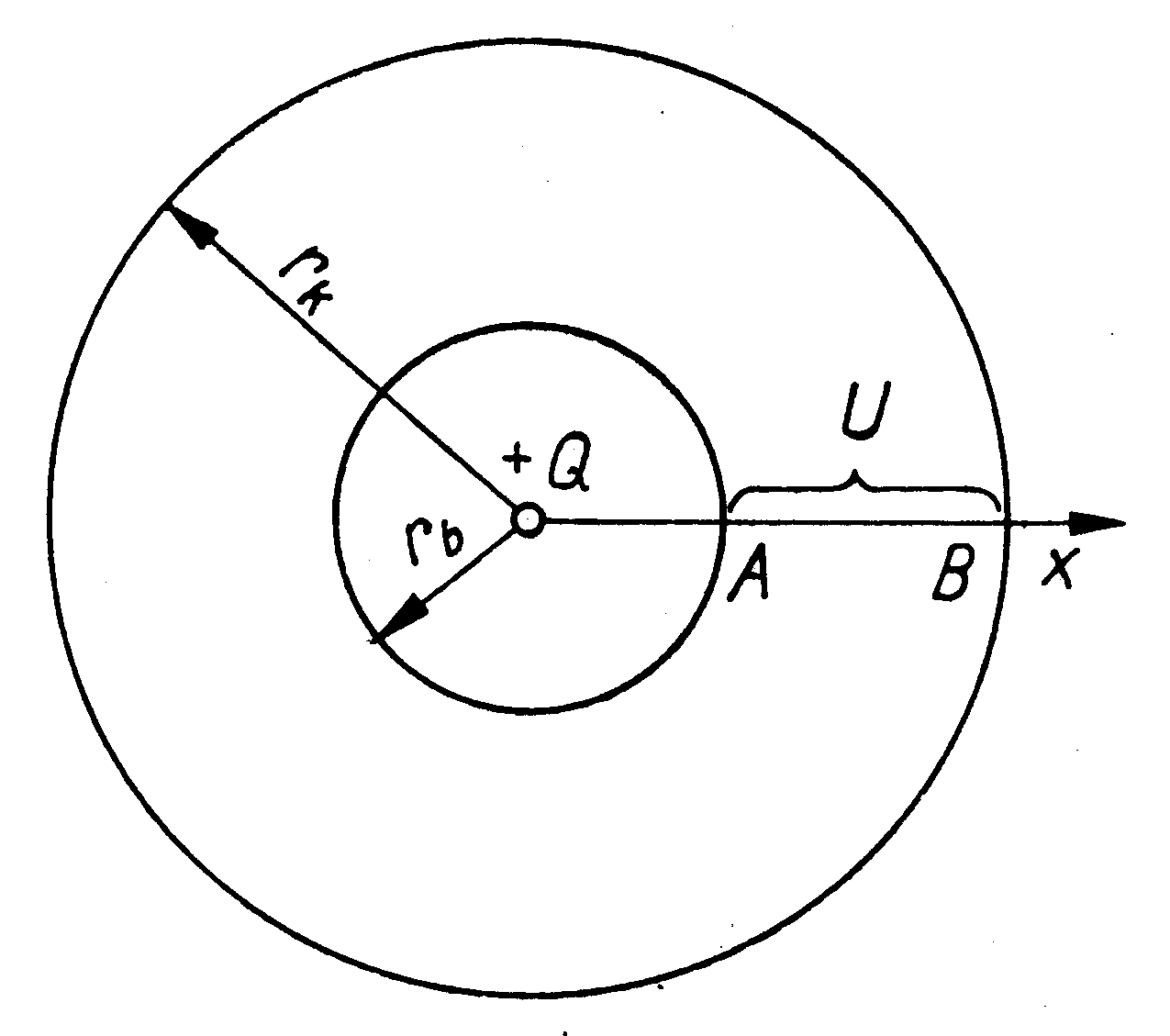 /’rb
A legjobb kihasználás feltétele hengeres erőtérben
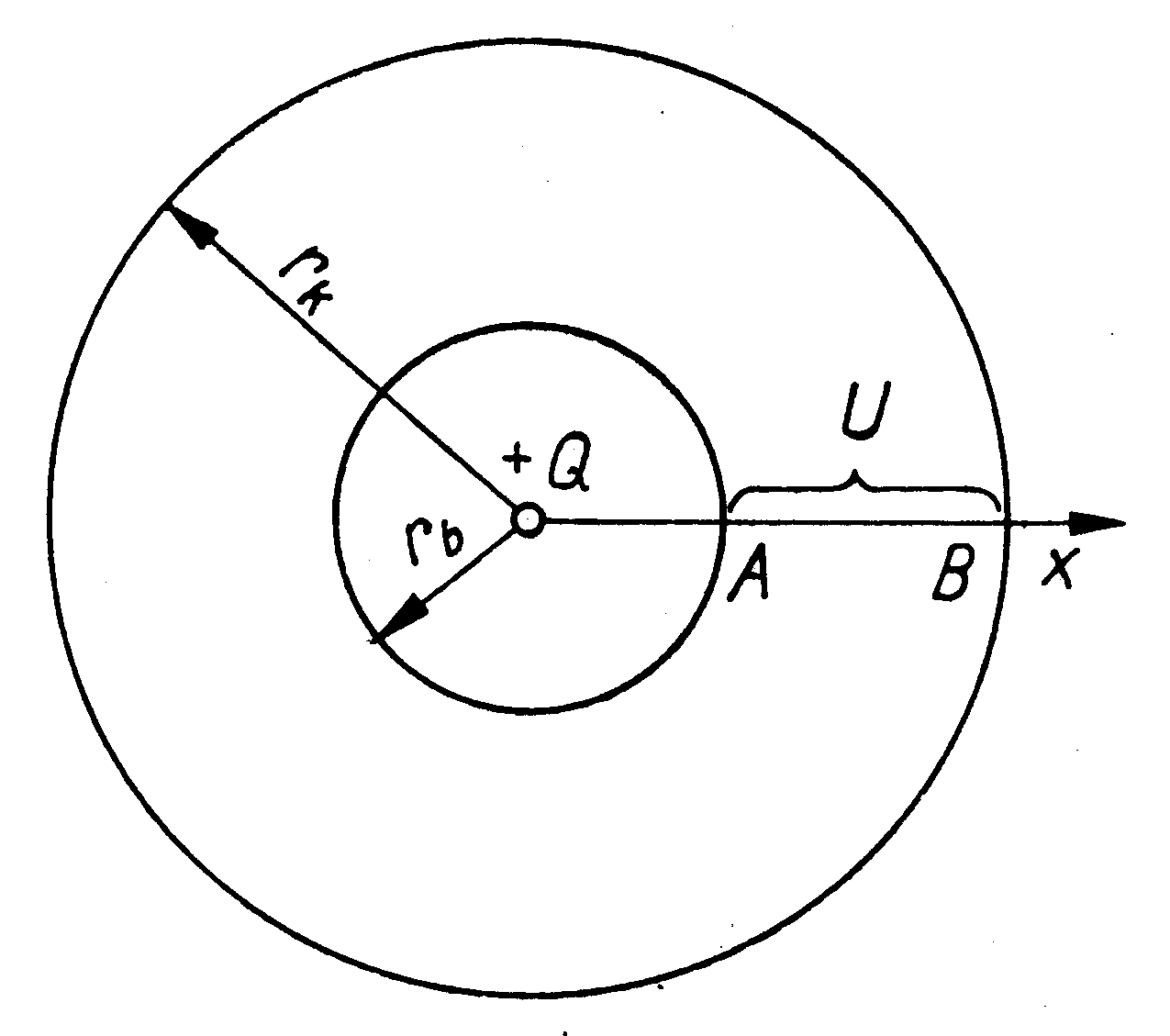 A szigetelések jobb kihasználását elősegítő módszerek
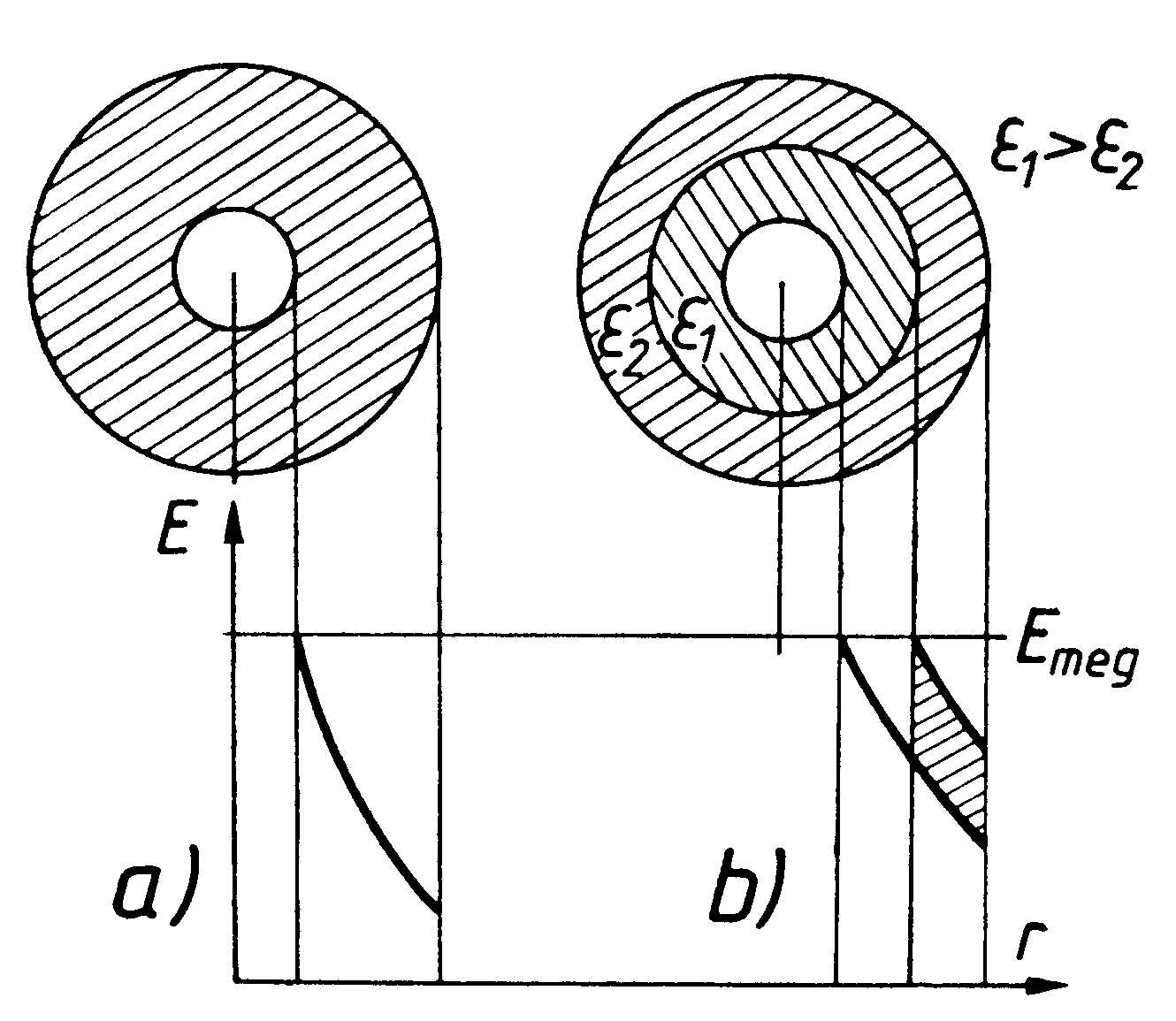 E ε r = állandó
Szigetelések jobb kihasználtságát elősegítő módszerek
Kedvező alaptípus választása
Jól számítható elrendezés
3) Hengeres erőtérben: -optimális sugárarány választása
					 - rétegzés
4)Homogén erőtérben: NE legyen rétegzés
A szigetelések jobb kihasználását elősegítő módszerek
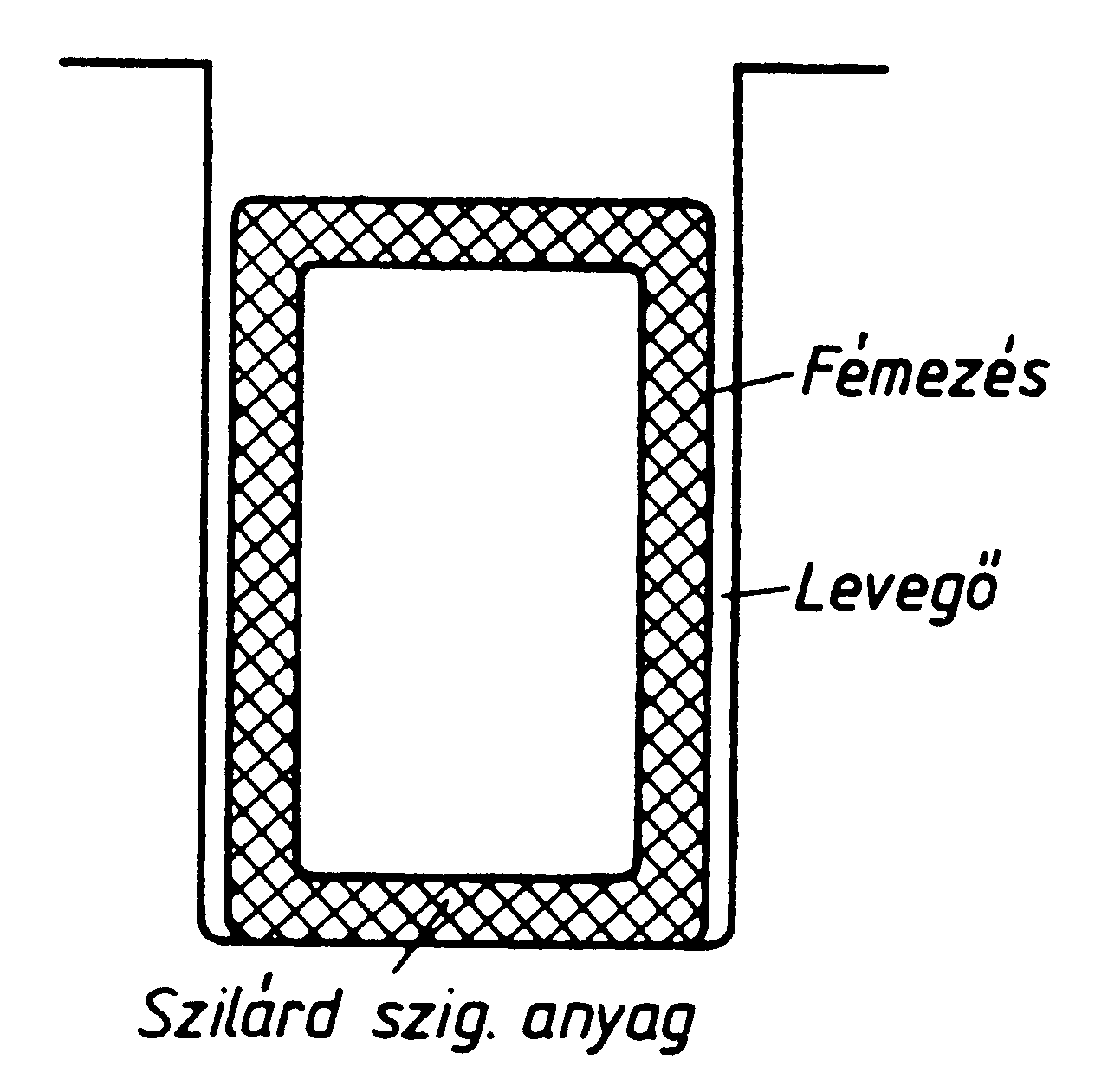 Példa:
asz= 4 mm       sz= 5
alev= 0,2 mm    sz= 1
Un= 10,5 kV

A szigetelések jobb kihasználását elősegítő módszerek
Megoldás:
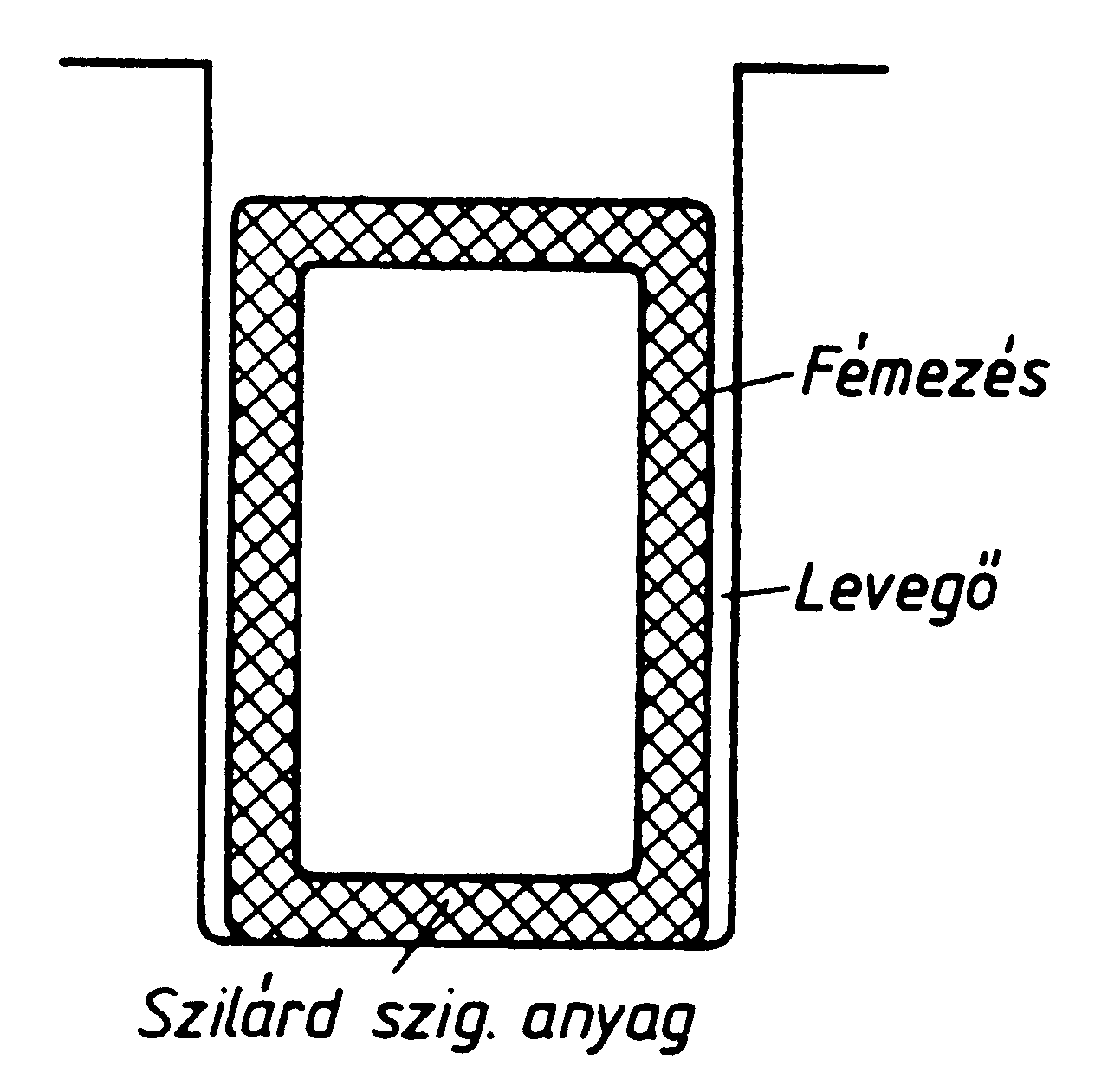 Eüt sz = 240 kV/cm
Eüt sz  Esz
Szigetelések jobb kihasználtságát elősegítő módszerek
Kedvező alaptípus választása
Jól számítható elrendezés
3) Hengeres erőtérben: -optimális sugárarány választása
					 - rétegzés
4) Homogén erőtérben: NE legyen rétegzés
5) Gáz v. folyékony szigetelésben: burkolat
a burkolat lehet: 
szigetelő: 	burkolat  környezet

fém:		cél a görbületi sugár növelése
Nagy görbületű elektródok burkolása szigetelőanyaggal
Nagy görbületű elektródok burkolása fémmel (árnyékolás)
Szigetelések jobb kihasználtságát elősegítő módszerek
Kedvező alaptípus választása
Jól számítható elrendezés
3) Hengeres erőtérben: -optimális sugárarány választása
					 - rétegzés
4) Homogén erőtérben: NE legyen rétegzés
5) Gáz v. folyékony szigetelésben: burkolat
6) Rövid idejű túlfeszültségek elleni védelem:

		- válaszfal (mindig szigetelő)
		- ernyő (fém vagy szigetelő)
Válaszfal
Válaszfal
Ernyő
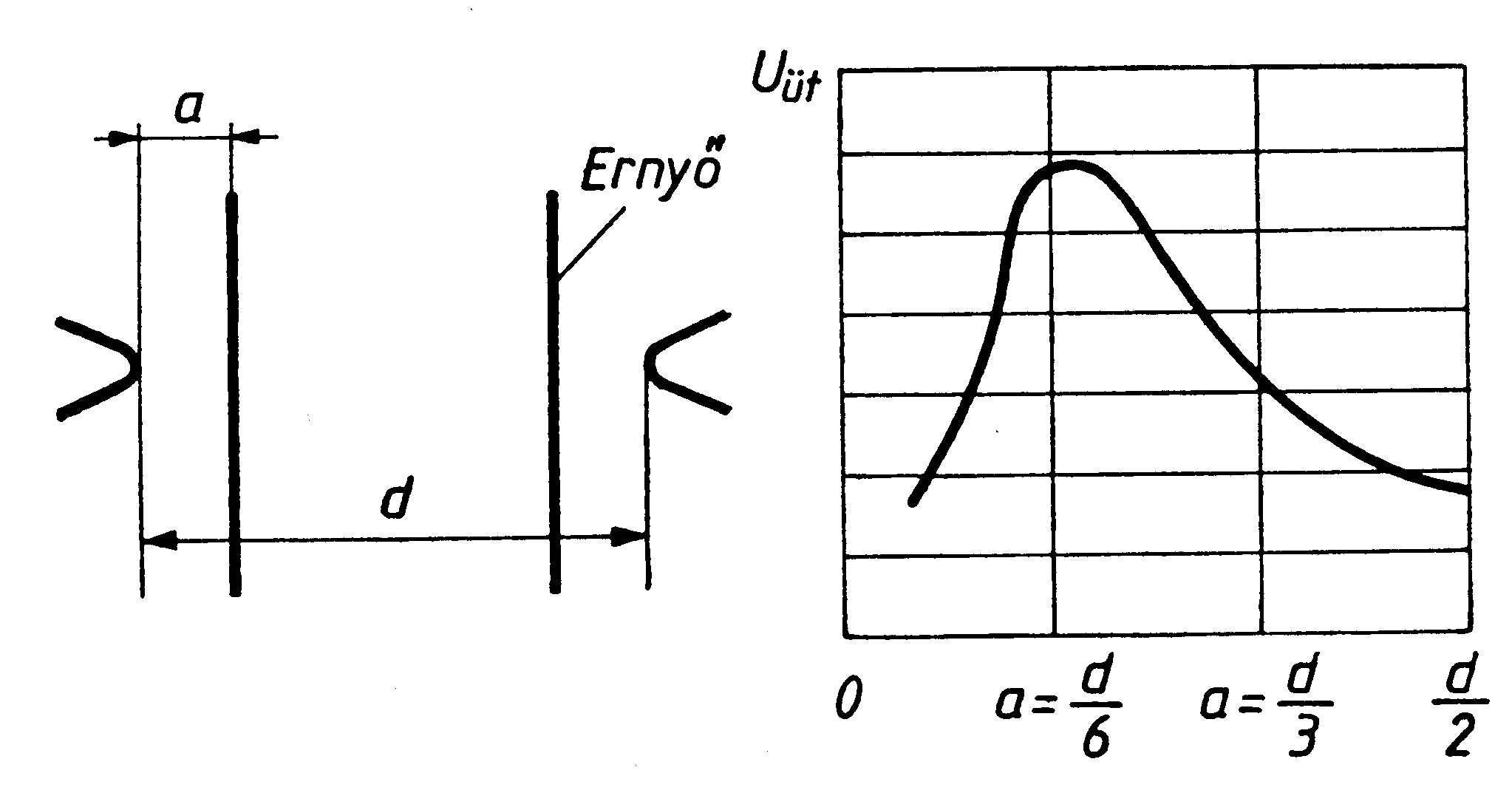 Szigetelések jobb kihasználtságát elősegítő módszerek
Kedvező alaptípus választása
Jól számítható elrendezés
3) Hengeres erőtérben: -optimális sugárarány választása
					 - rétegzés
4) Homogén erőtérben: NE legyen rétegzés
5) Gáz v. folyékony szigetelésben: burkolat
6) Rövid idejű túlfeszültségek elleni védelem
7) Részben beágyazott alaptípus esetén
Átalakítása beágyazottá
Felület bevonása csökkentett ellenállású réteggel
Felületi térerősség csökkentése nagyellenállású vezetőréteggel
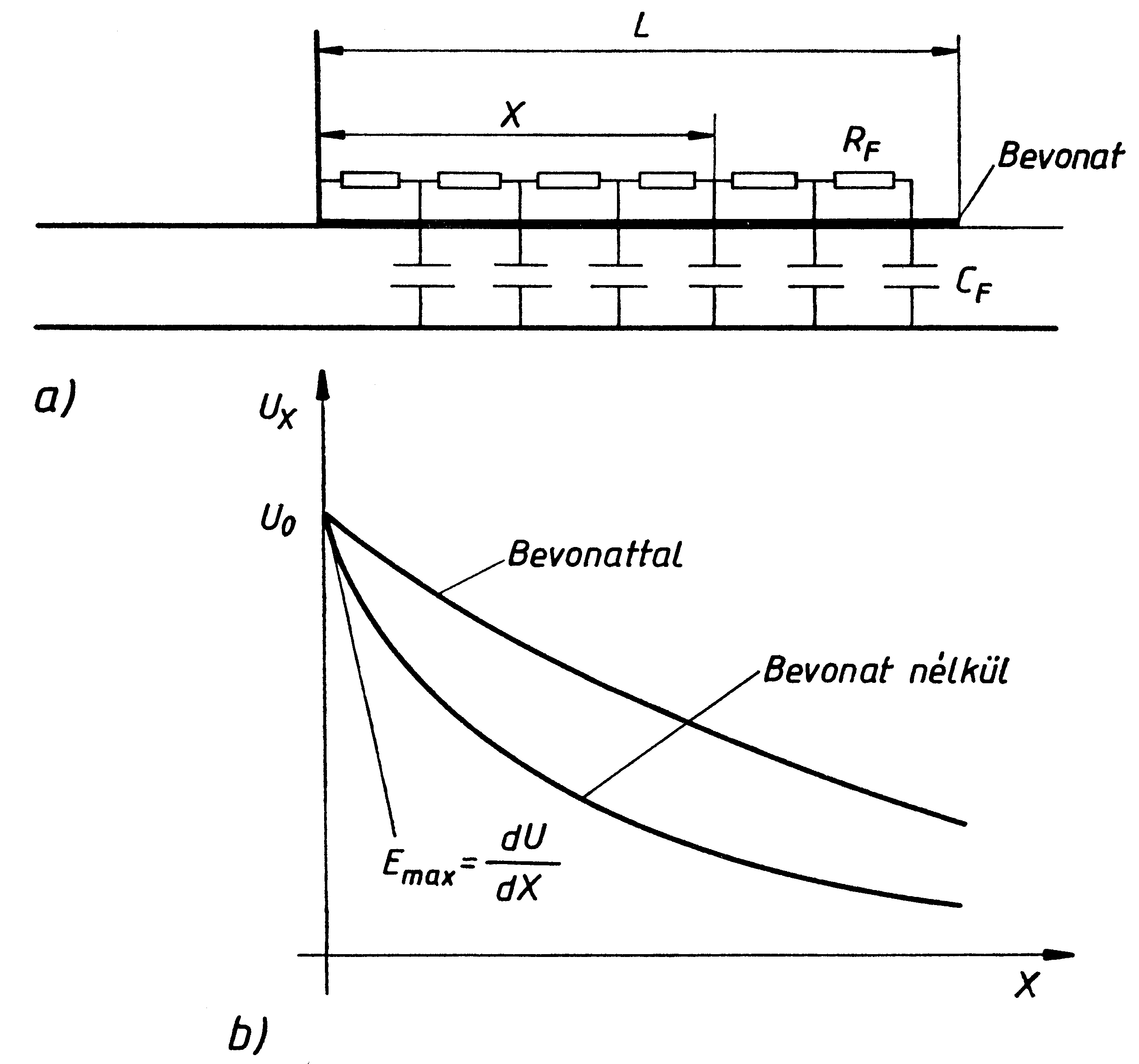 Szigetelések jobb kihasználtságát elősegítő módszerek
Kedvező alaptípus választása
Jól számítható elrendezés
3) Hengeres erőtérben: -optimális sugárarány választása
					 - rétegzés
4) Homogén erőtérben: NE legyen rétegzés
5) Gáz v. folyékony szigetelésben: burkolat
6) Rövid idejű túlfeszültségek elleni védelem
7) Részben beágyazott alaptípus esetén
Átalakítása beágyazottá
Felület bevonása csökkentett ellenállású réteggel
c) Potenciálvezérlő elektródok beépítése
Felületi térerősség csökkentése fóliaelektródok beépítésével
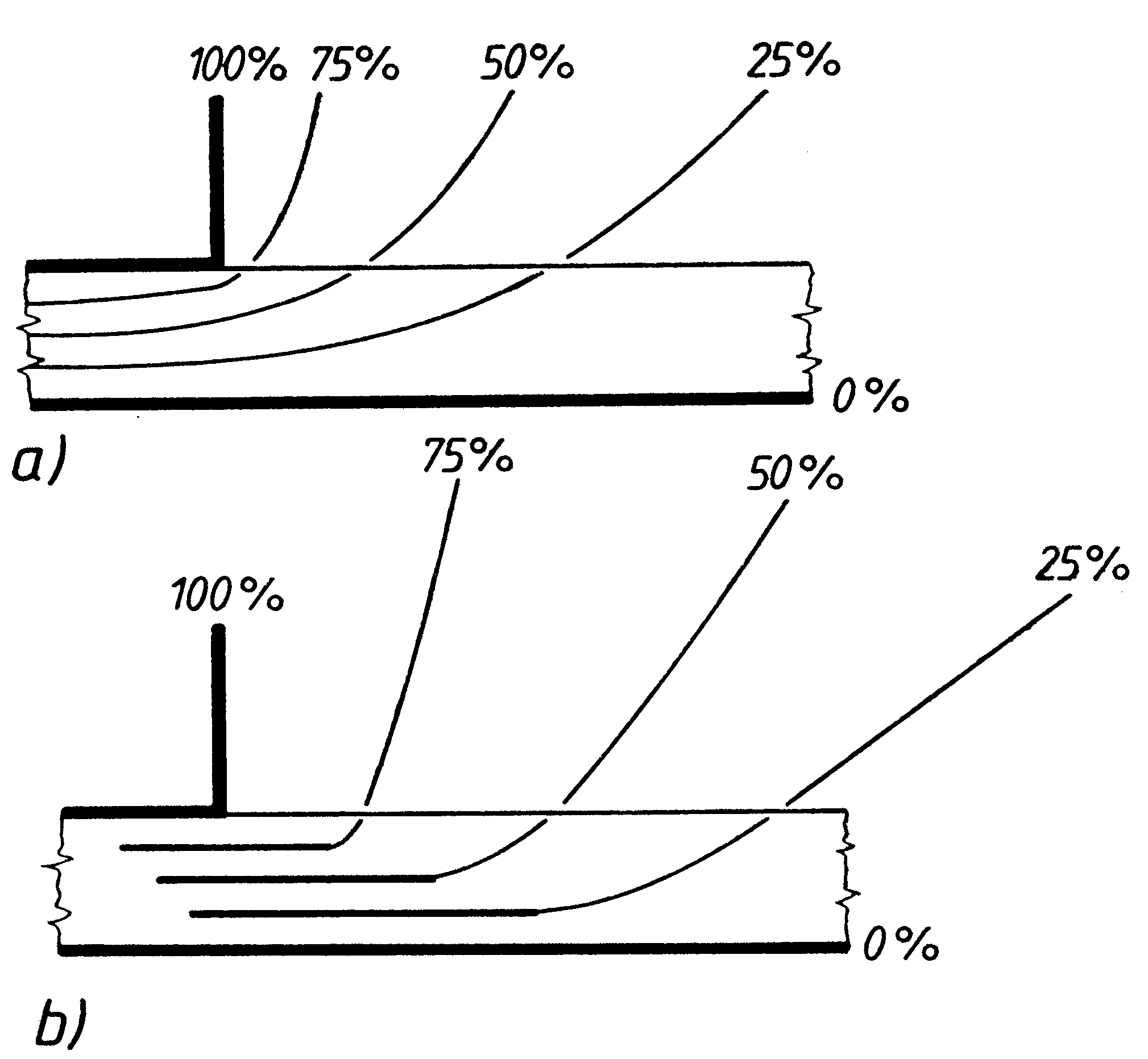 Szigetelések jobb kihasználtságát elősegítő módszerek
Kedvező alaptípus választása
Jól számítható elrendezés
3) Hengeres erőtérben: -optimális sugárarány választása
					 - rétegzés
4) Homogén erőtérben: NE legyen rétegzés
5) Gáz v. folyékony szigetelésben: burkolat
6) Rövid idejű túlfeszültségek elleni védelem
7) Részben beágyazott alaptípus esetén
Átalakítása beágyazottá
Felület bevonása csökkentett ellenállású réteggel
c) Belső potenciálvezérlő elektródok beépítése
d) Külső potenciálvezérlő elektródok beépítése (végelzáró)
Felületi térerősség csökkentése 
kúpos potenciálvezérlő elektródokkal
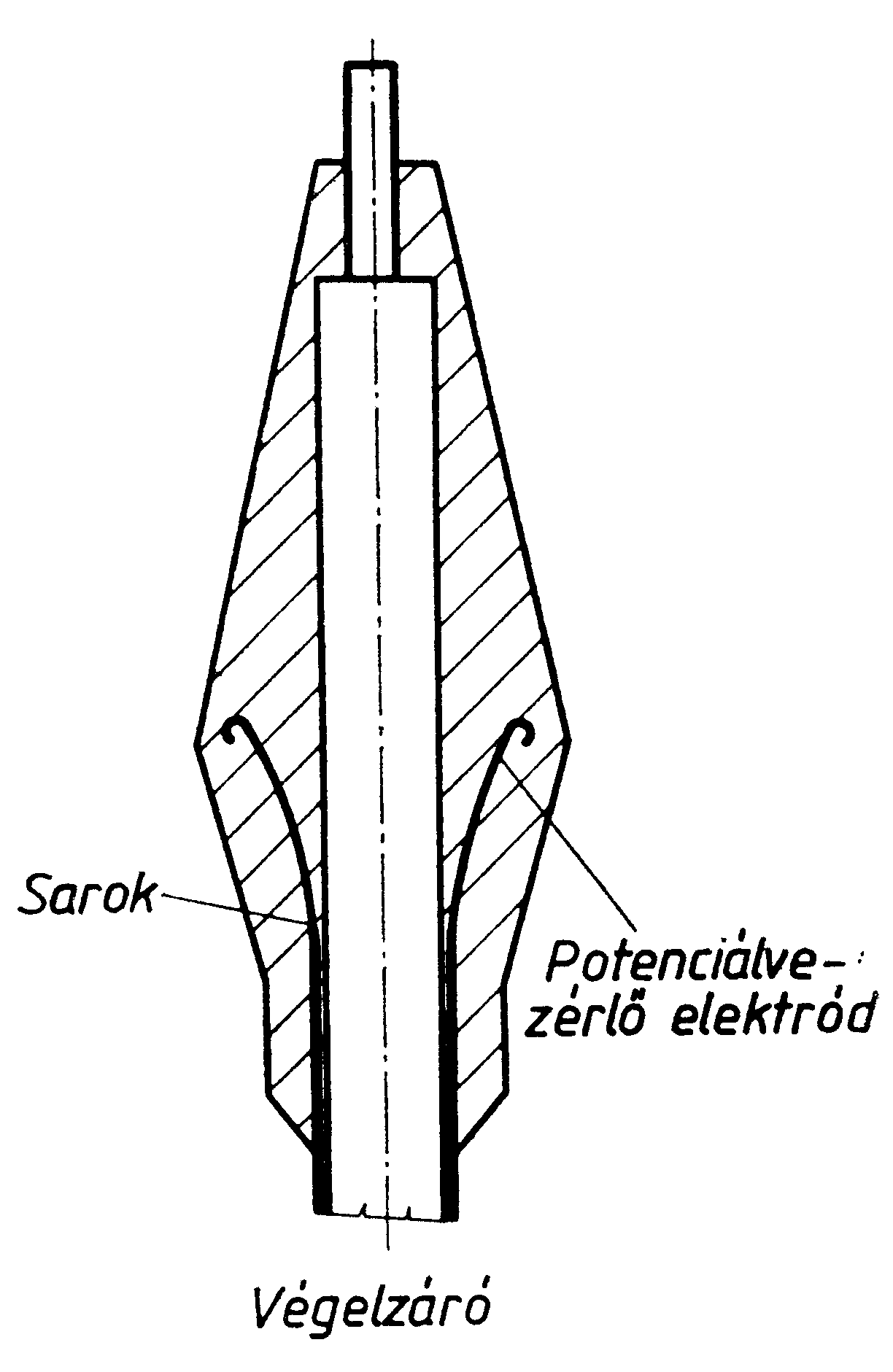 KÖSZÖNÖMAFIGYELMET!